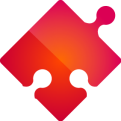 Photoshop 影像設計攻略！
AGENDA
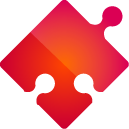 03
圖層編輯
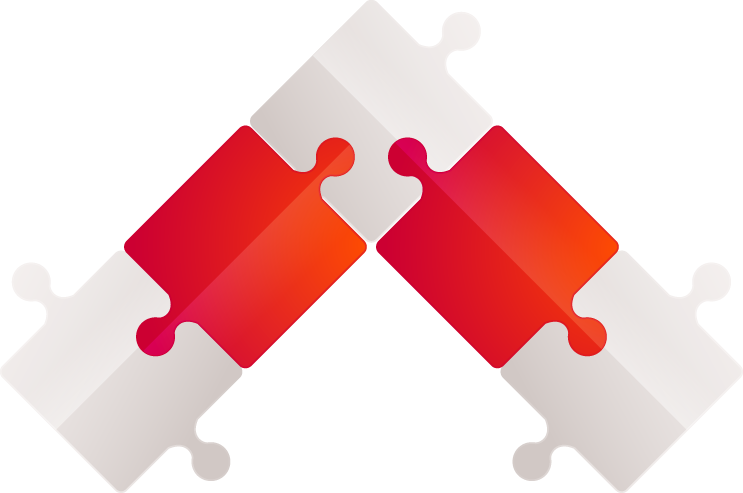 02
04
工具功能簡介
影像編輯
01
05
軟體簡介
體驗一下下
01
02
03
04
05
Photoshop
Adobe Photoshop是一套專業的影像處理軟體，主要應用於平面設計、網頁設計、視訊剪輯、3D動畫製作等。
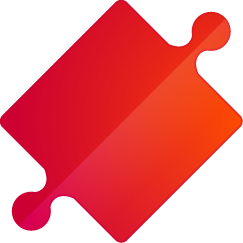 1
Photoshop軟體簡介
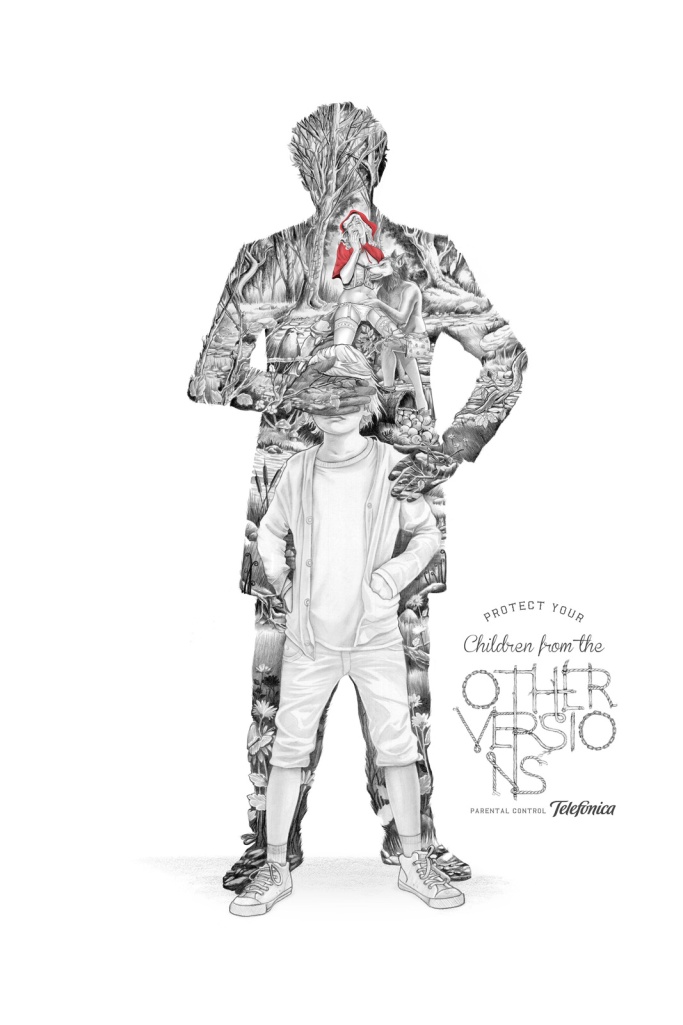 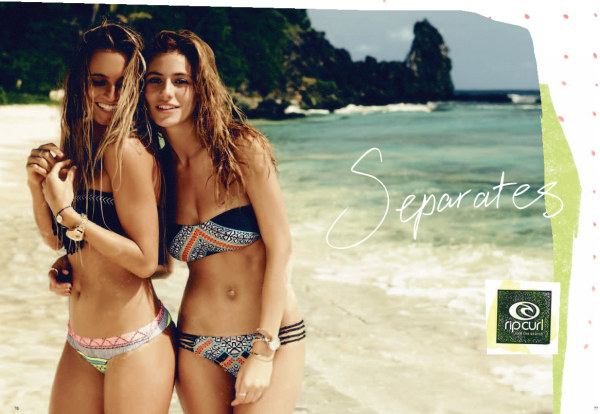 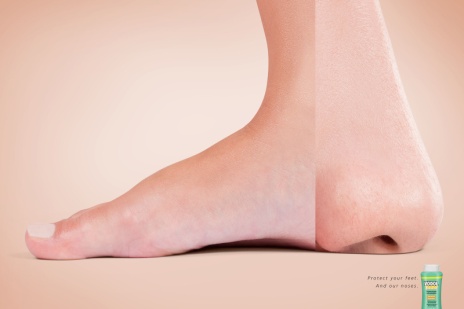 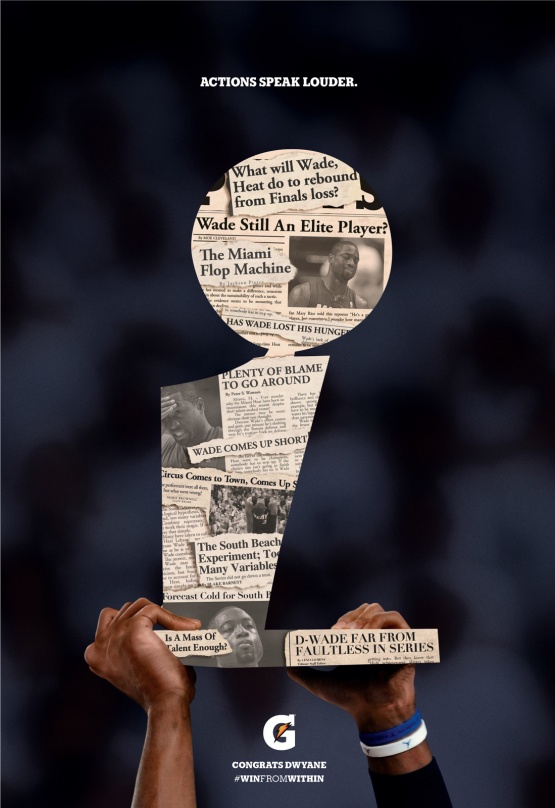 這些、都是Potoshop做的，你知道嗎？
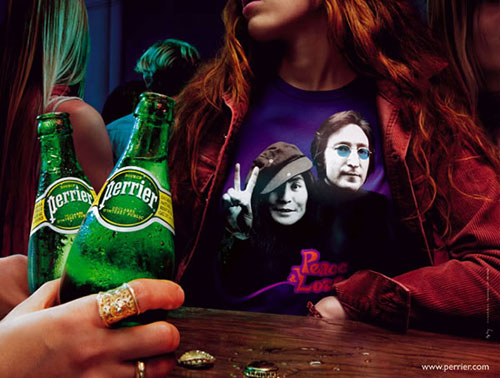 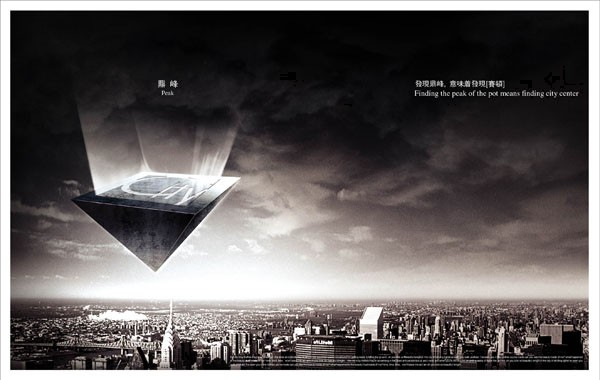 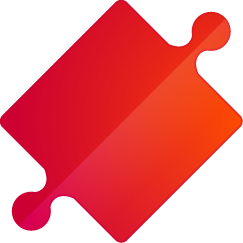 1
Illustrator軟體簡介
Adobe Photoshop是一套專業的影像處理軟體，主要應用於平面設計、網頁設計、視訊剪輯、3D動畫製作等。
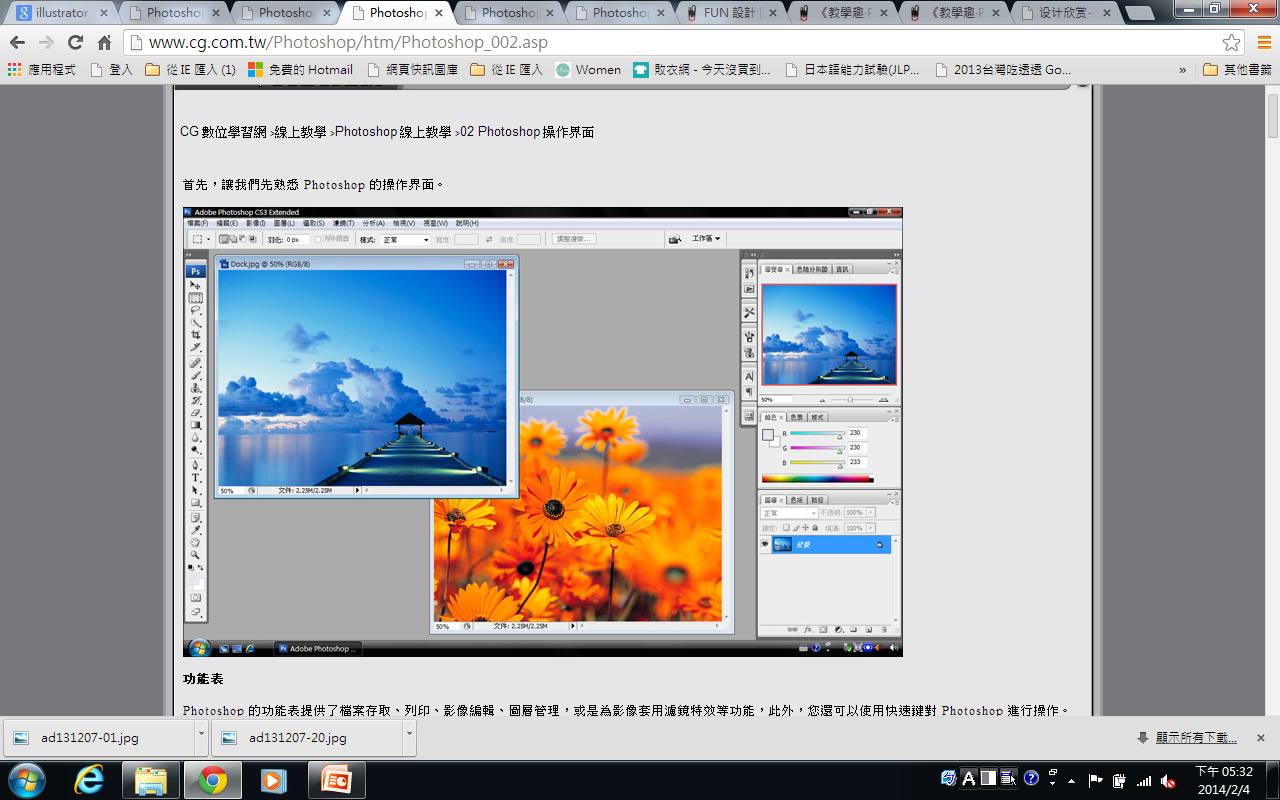 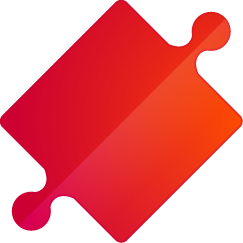 2
工具功能簡介-(1)操作介面
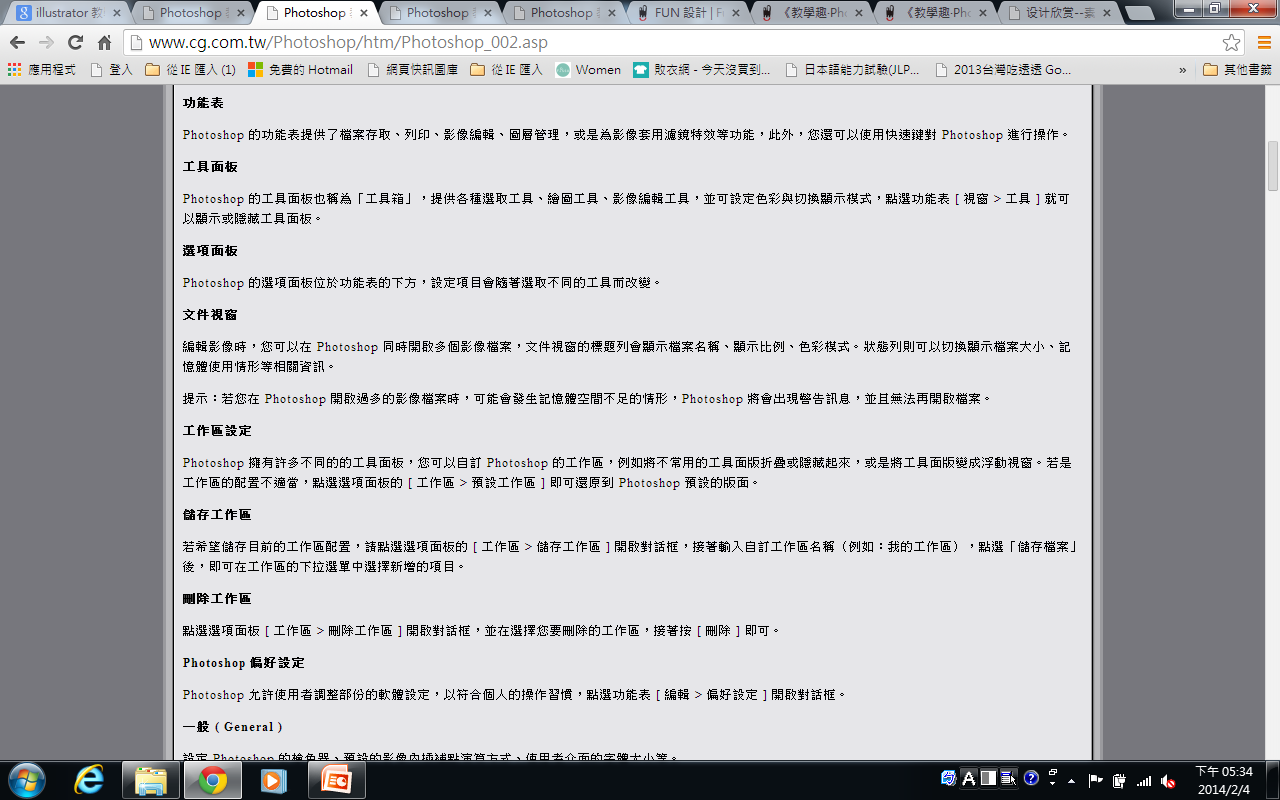 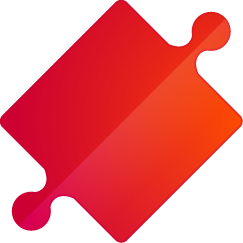 2
工具功能簡介-(2)開啟檔案
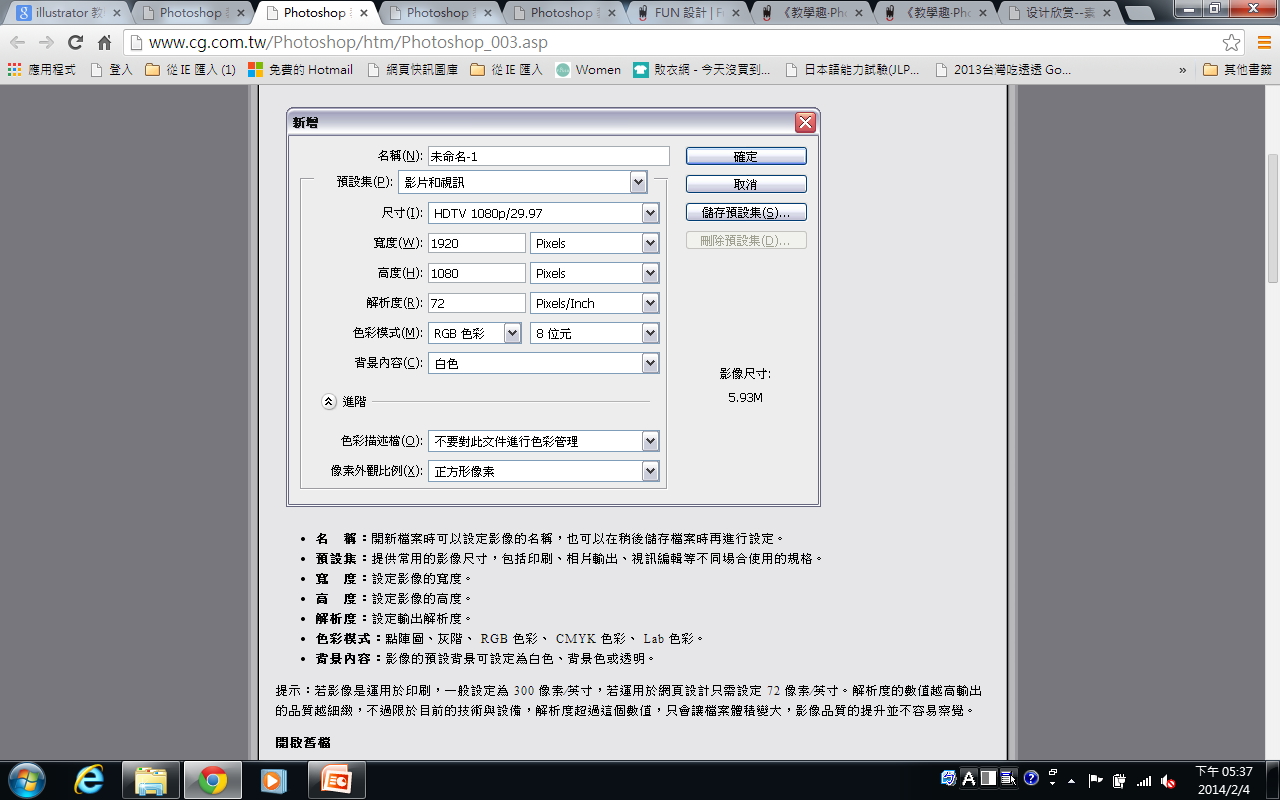 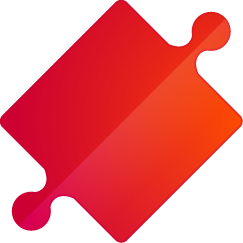 2
工具功能簡介-(3)工具列：選取
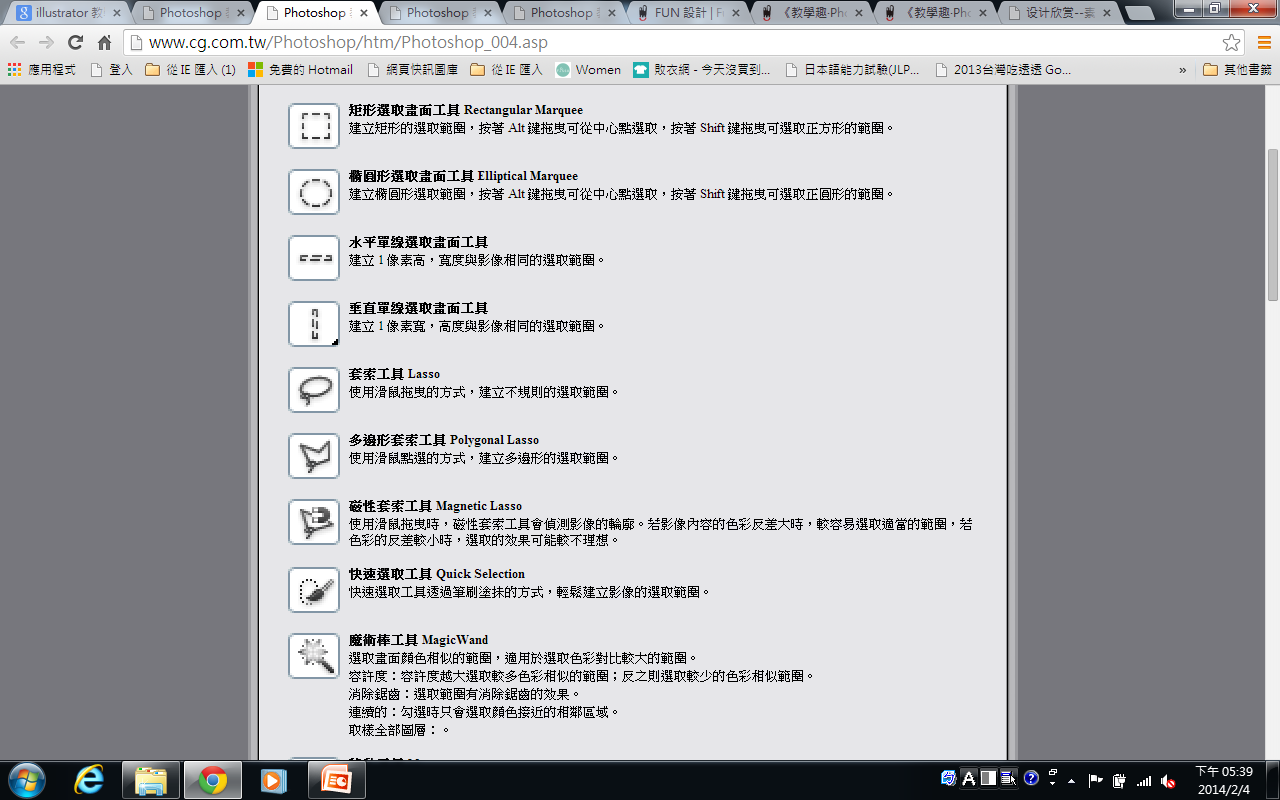 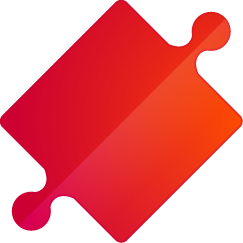 2
工具功能簡介-(3)工具列：選取
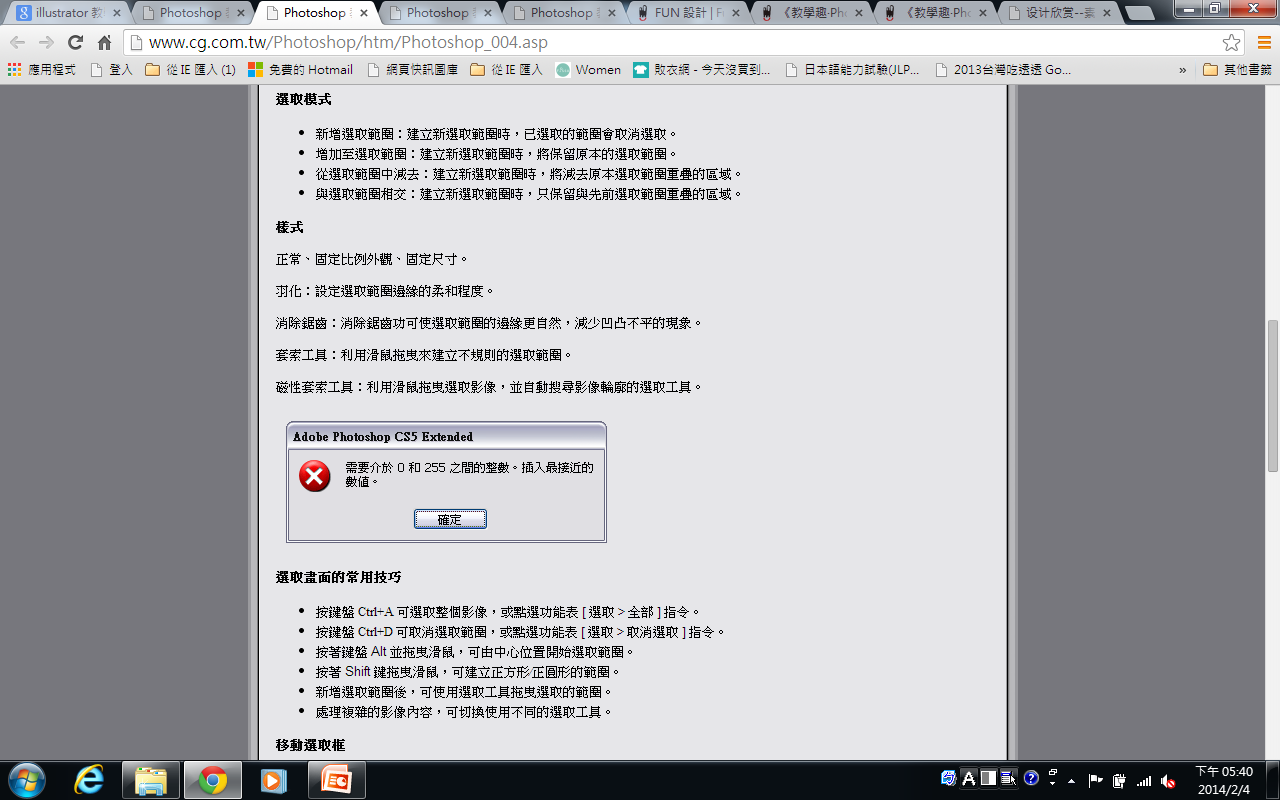 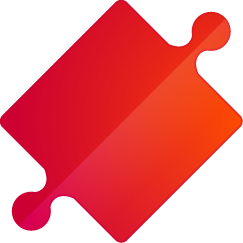 2
工具功能簡介-(3)工具列：色彩管理
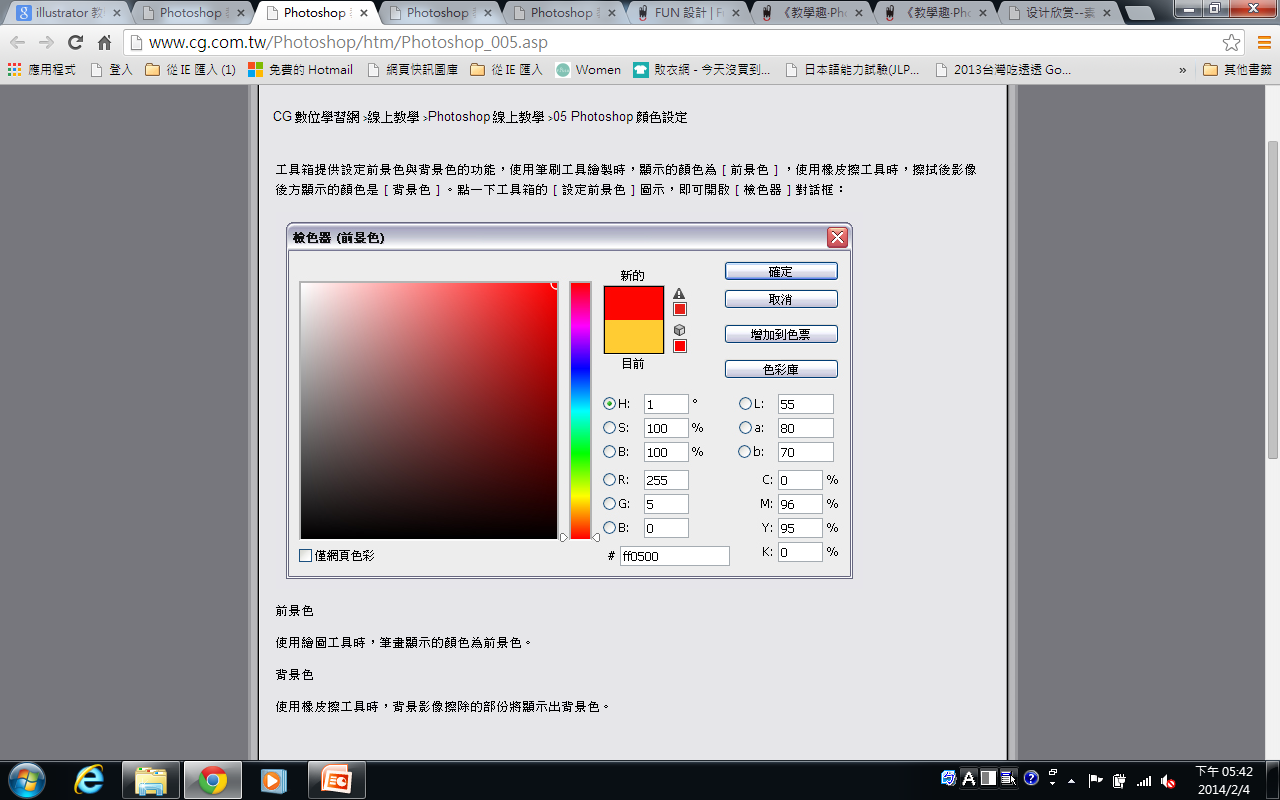 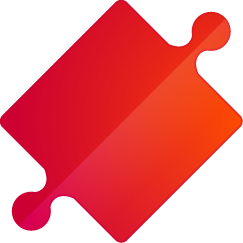 2
工具功能簡介-(3)工具列：繪圖工具
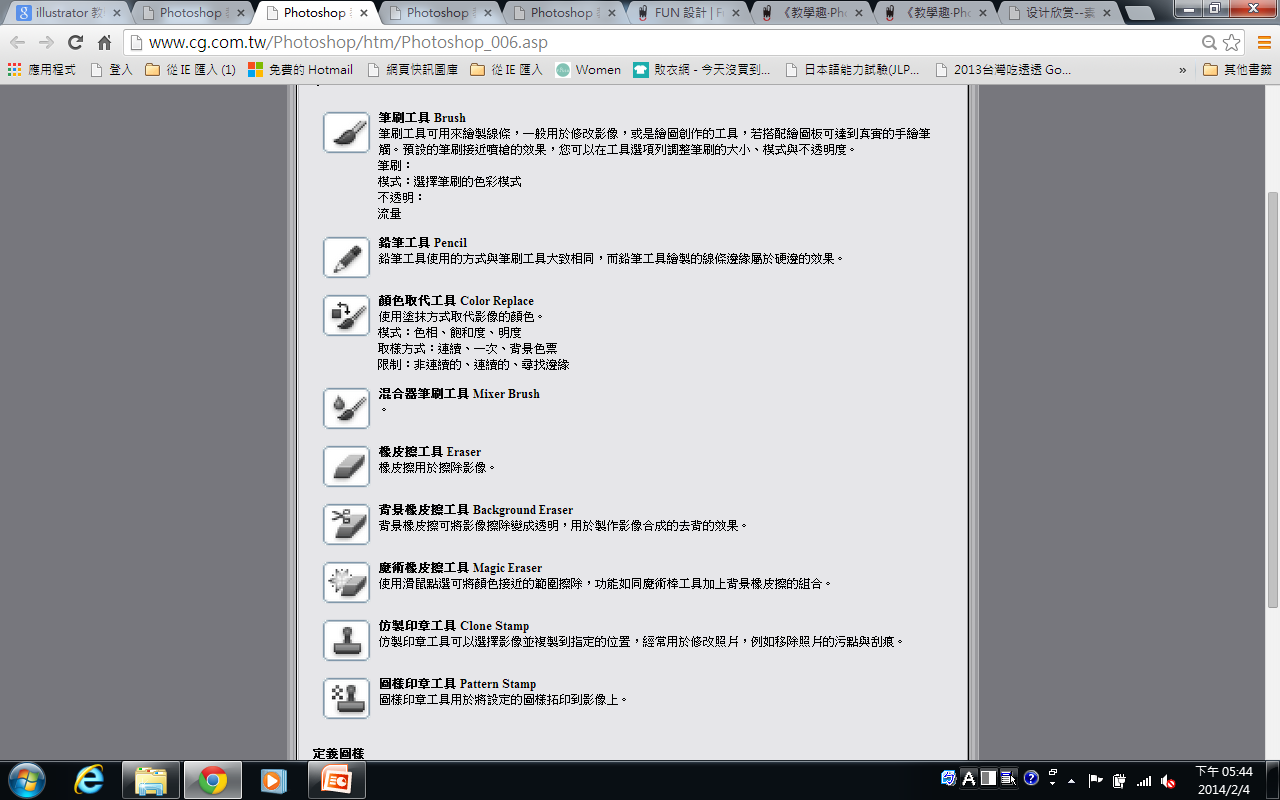 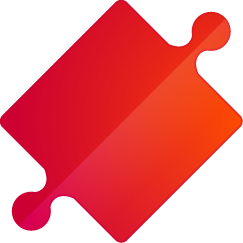 2
工具功能簡介-(3)工具列：影像編輯工具
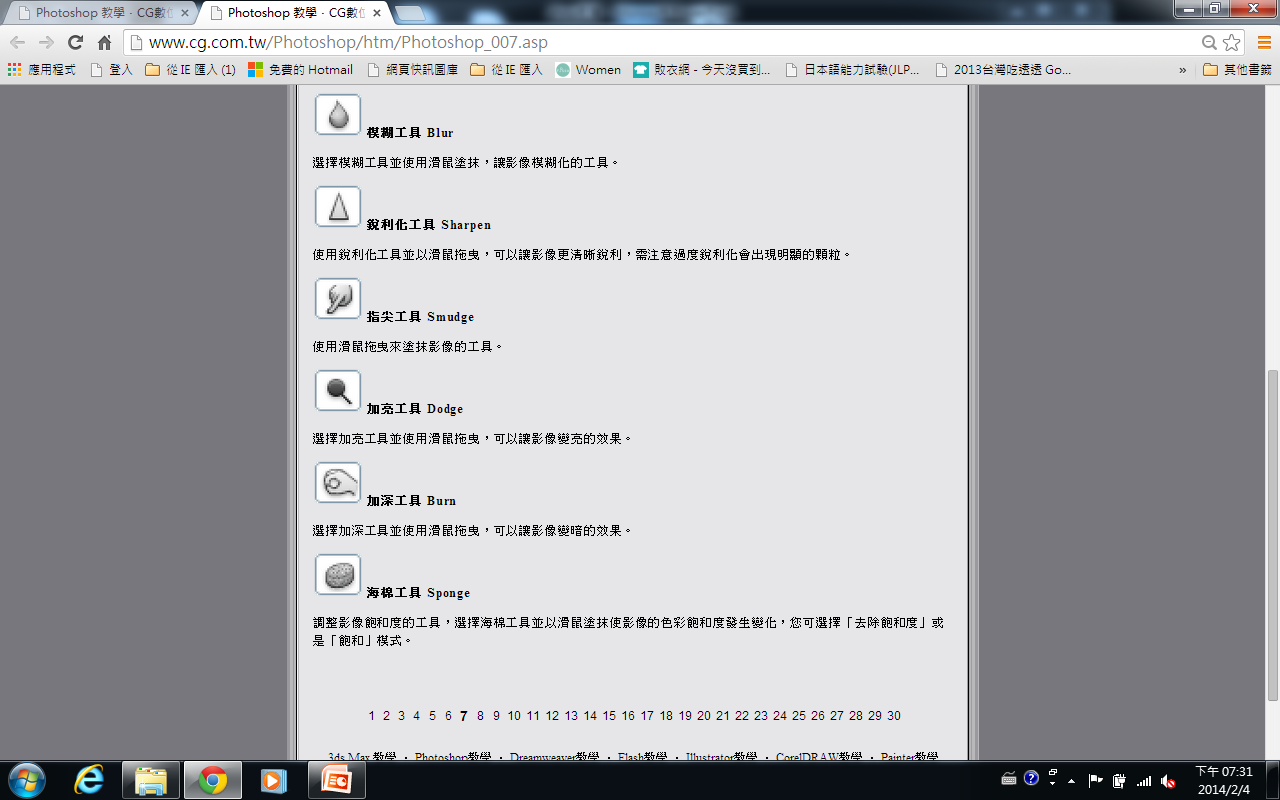 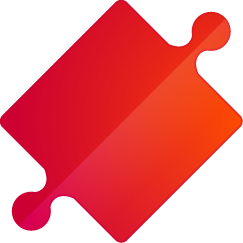 2
工具功能簡介-(3)工具列：文字編輯
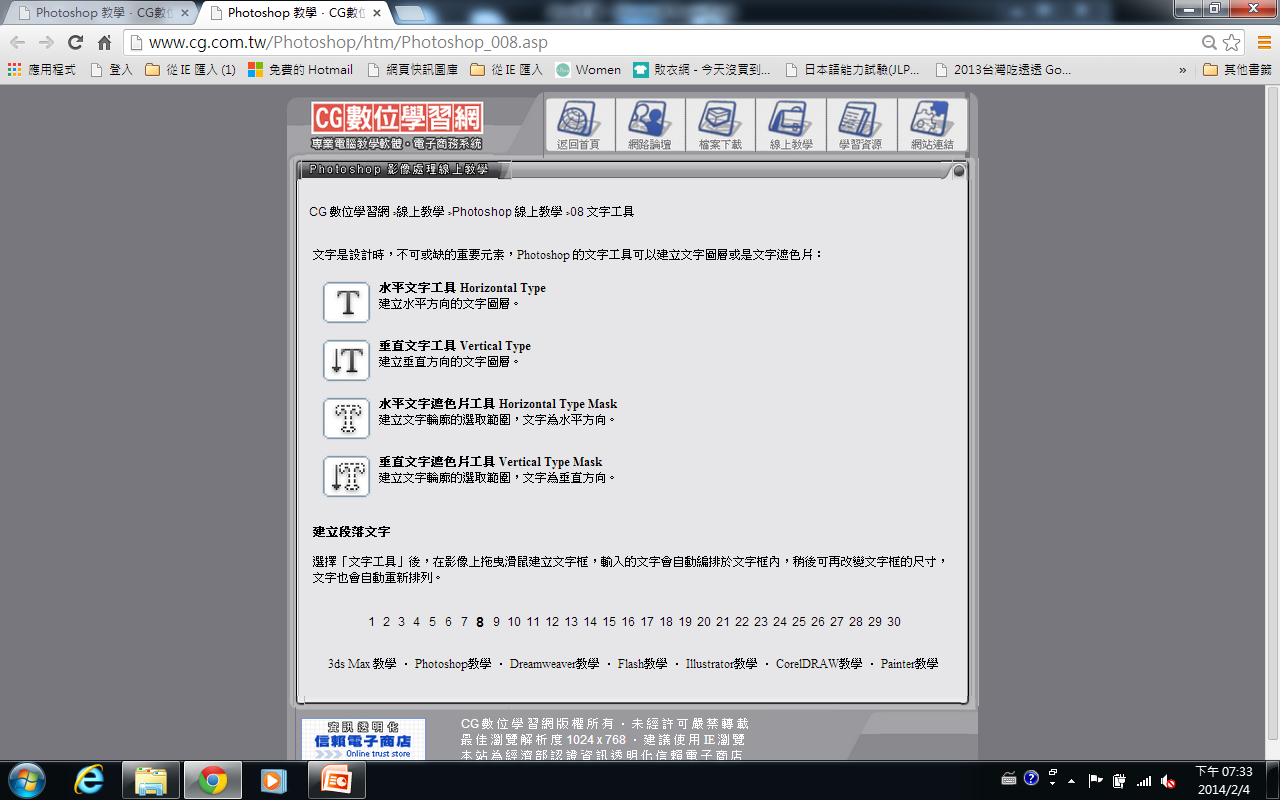 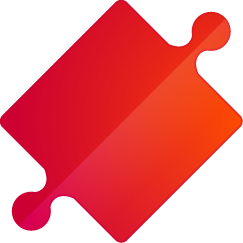 2
工具功能簡介-(3)工具列：路徑
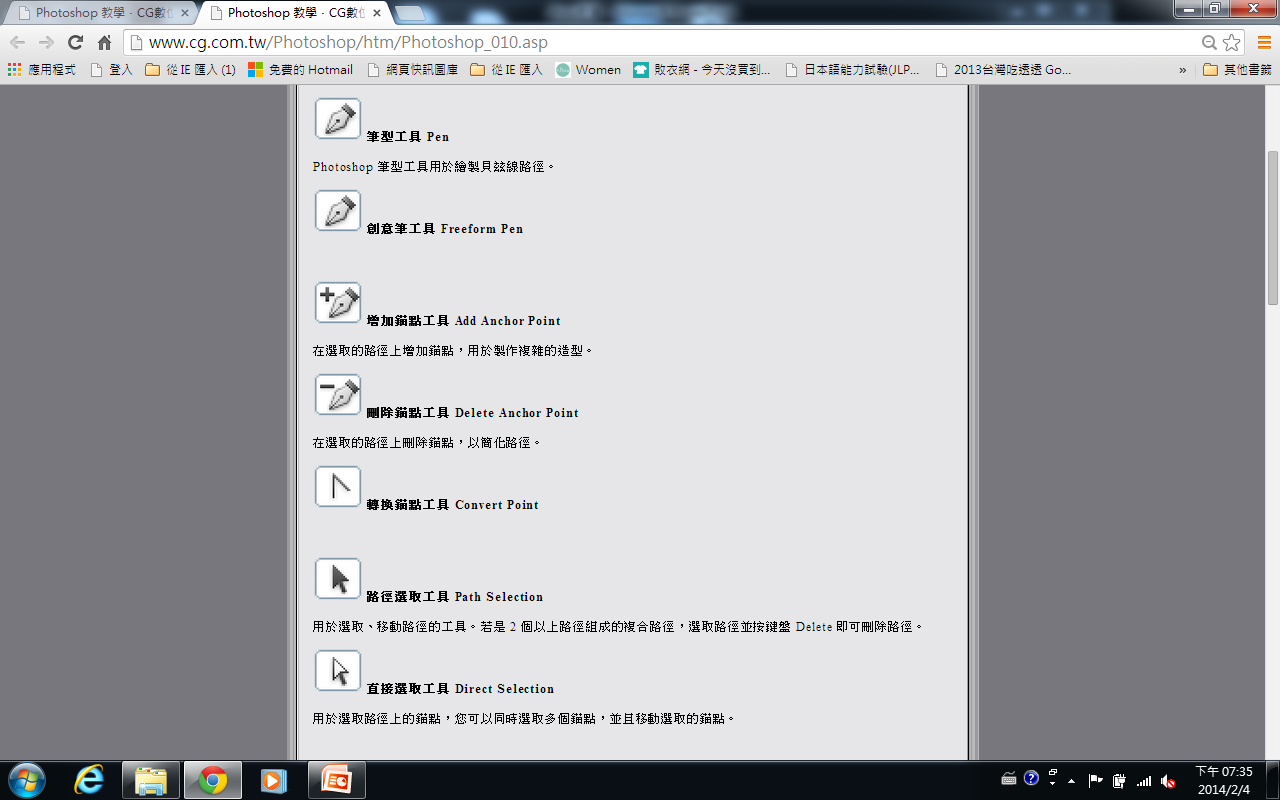 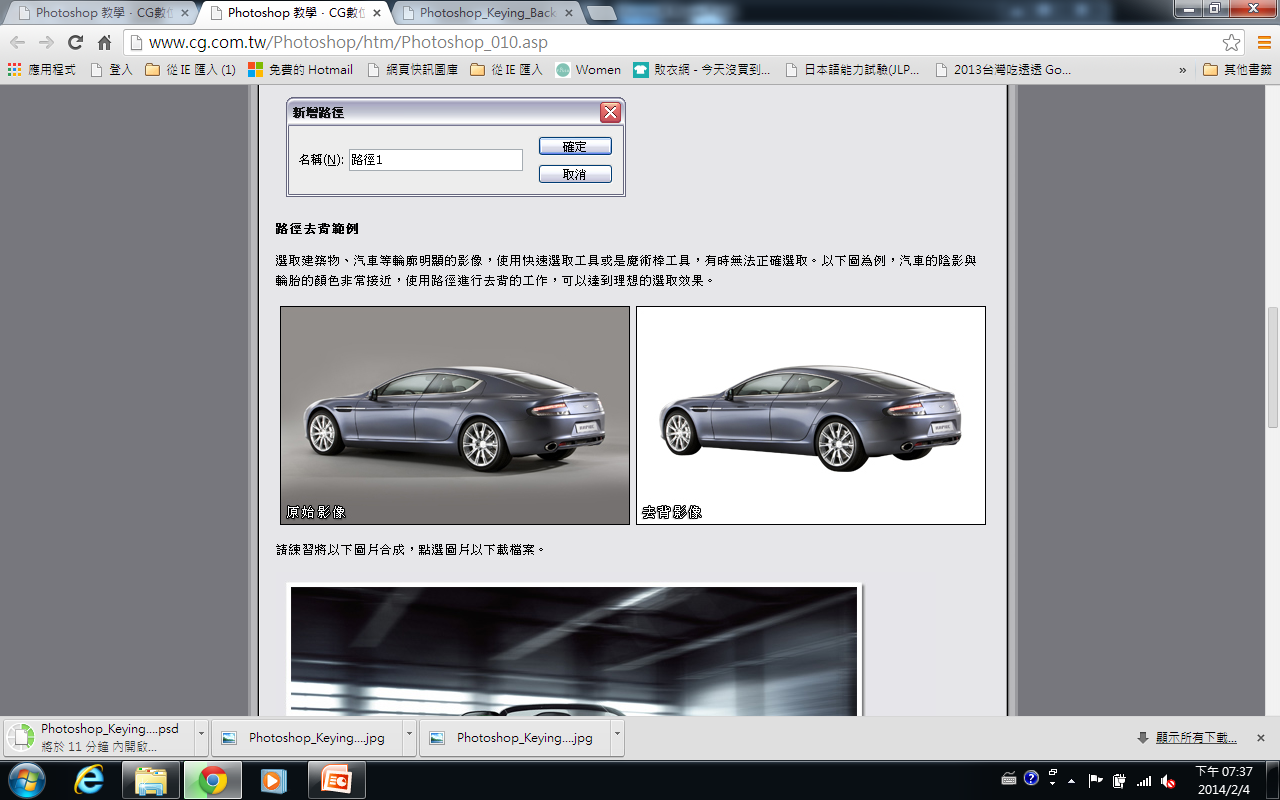 去背
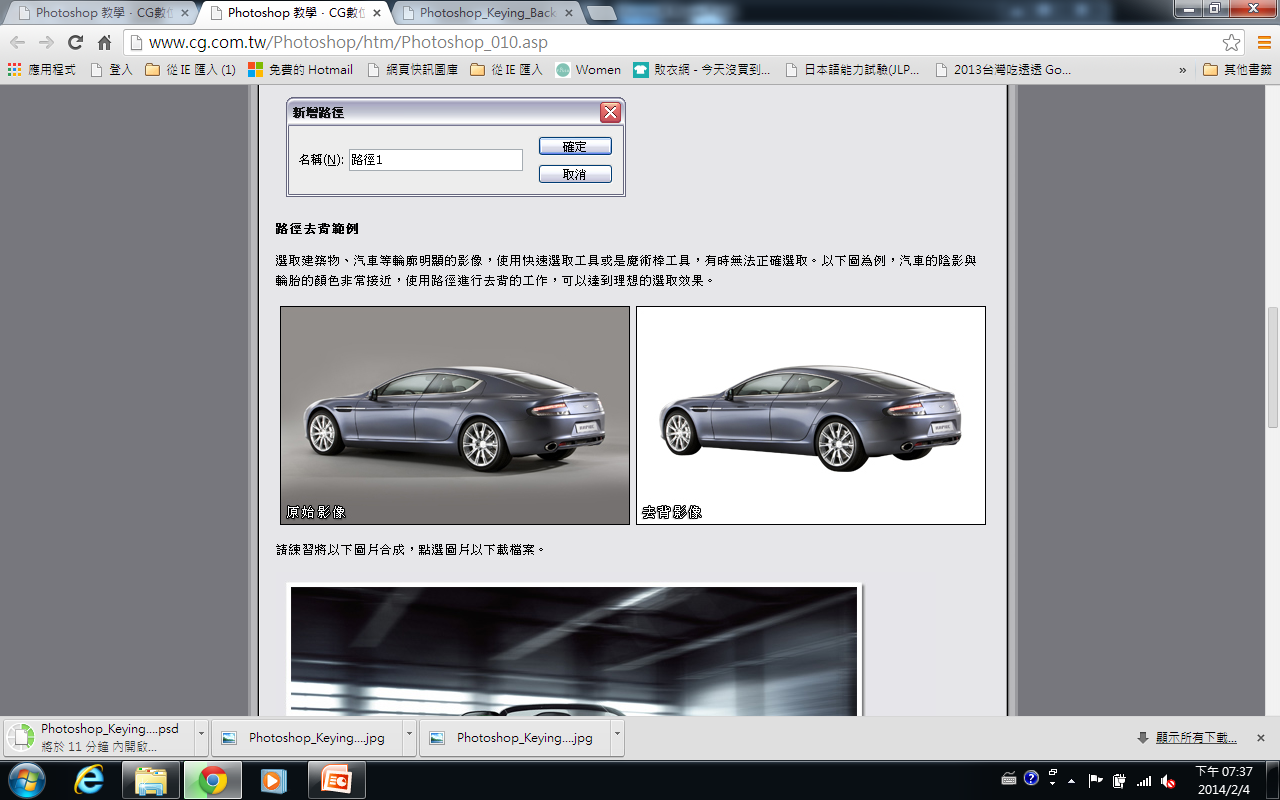 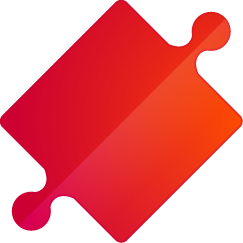 3
圖層編輯-(1)圖層功能介紹
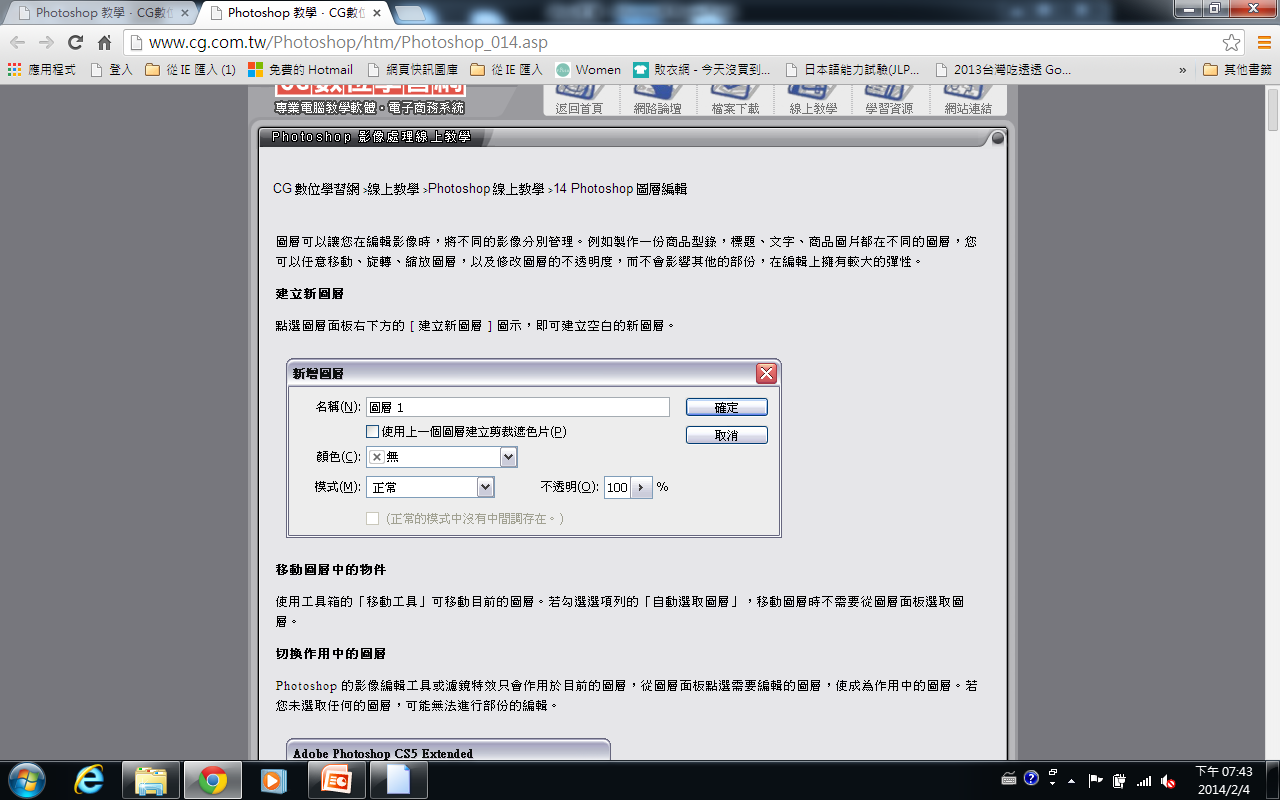 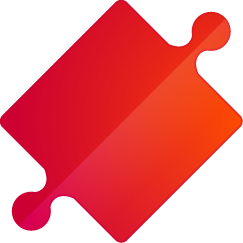 3
圖層編輯-(1)圖層功能介紹
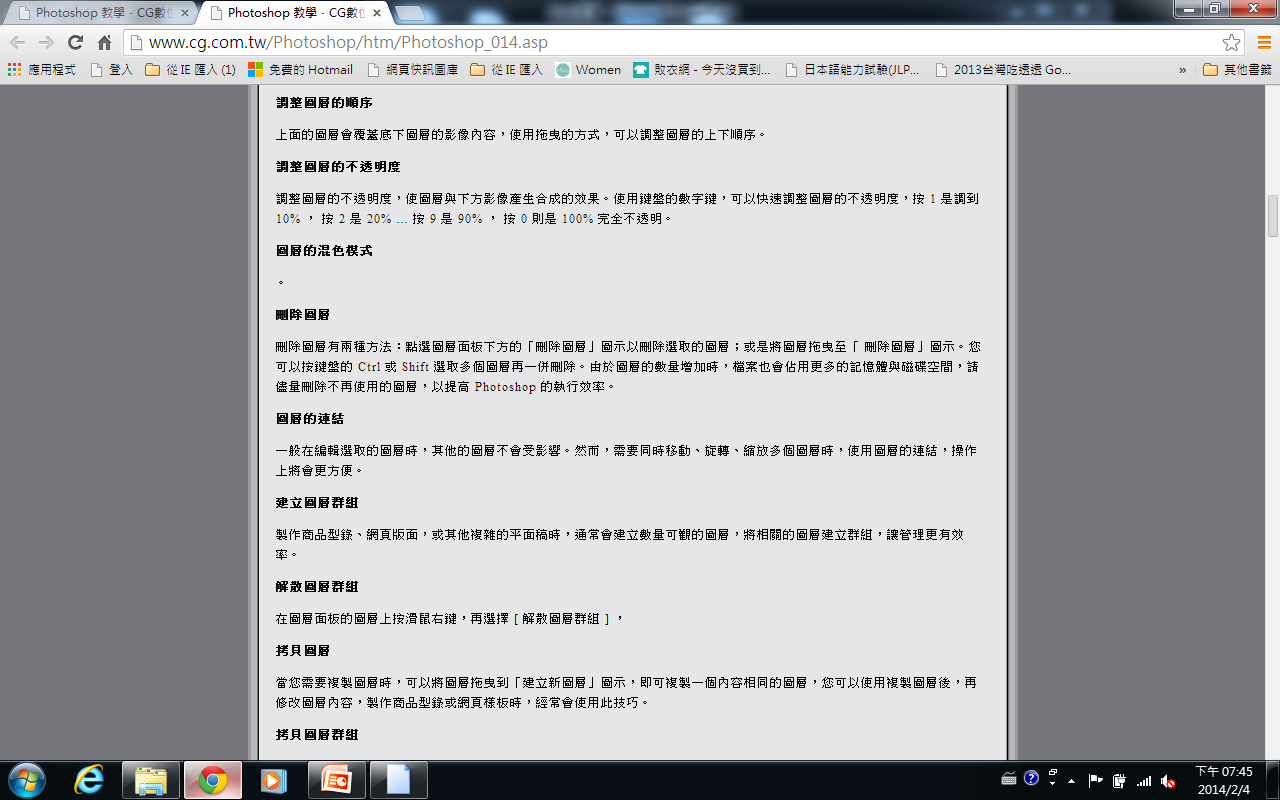 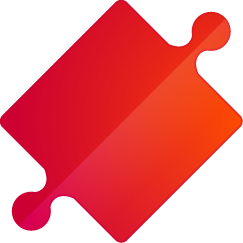 3
圖層編輯-(1)圖層功能介紹
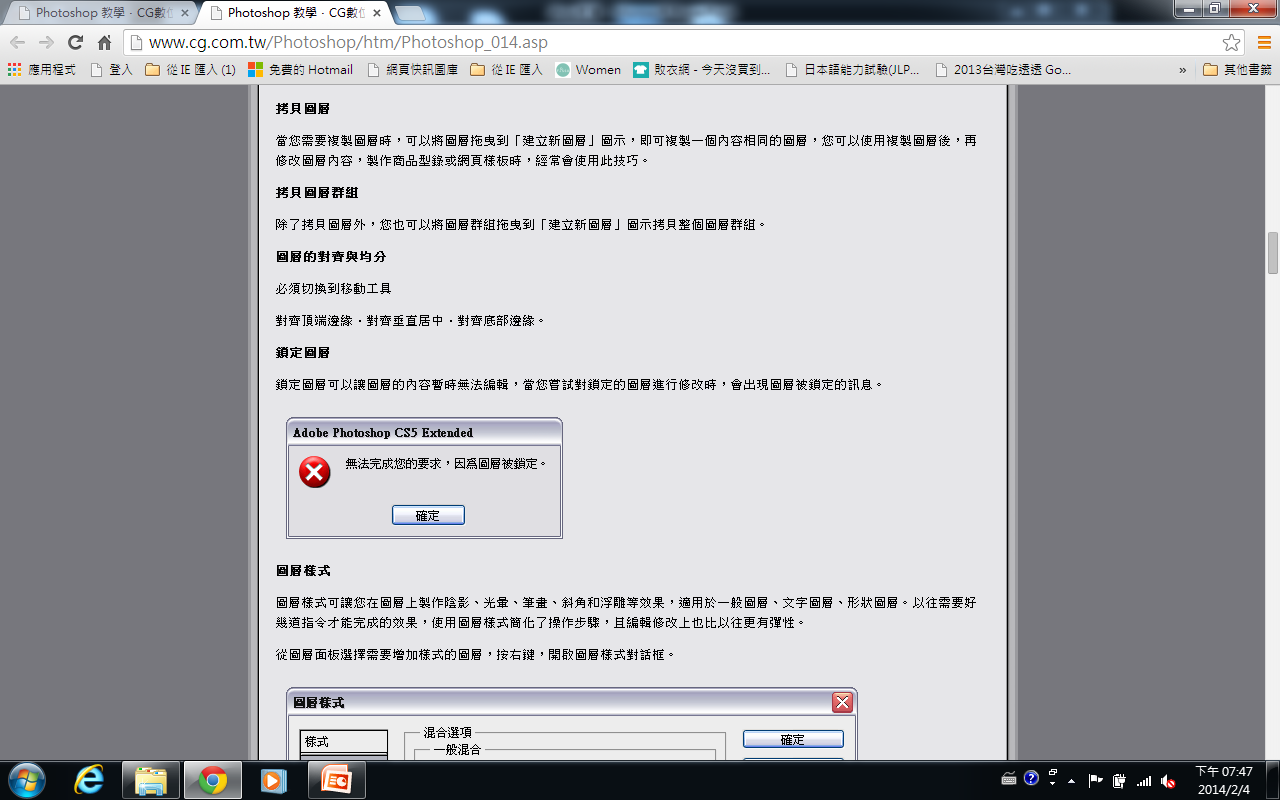 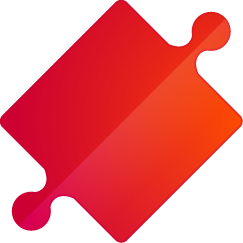 3
圖層編輯-(2)圖層特效
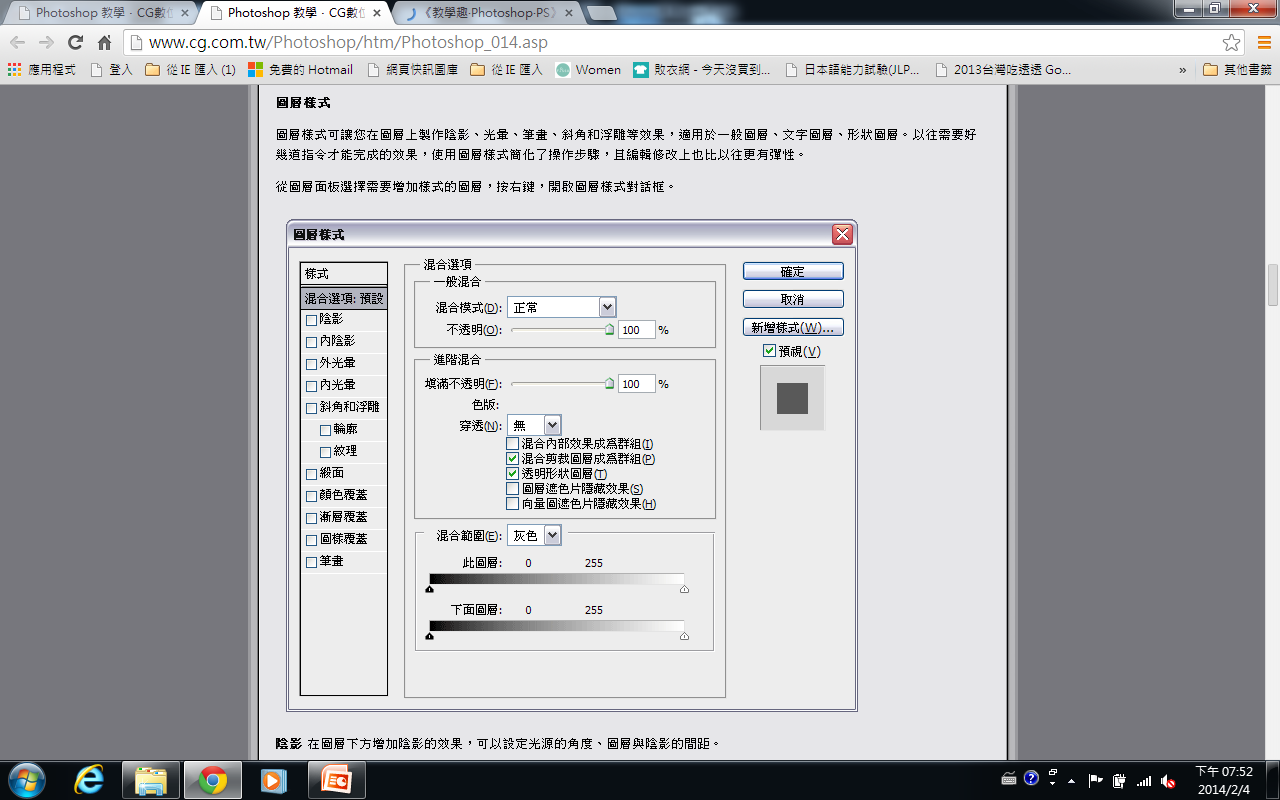 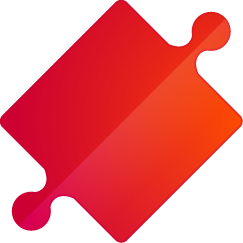 3
圖層編輯-(2)圖層特效：範例
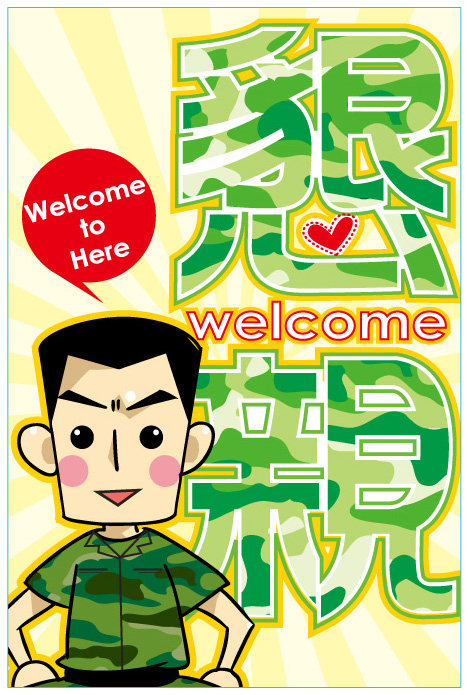 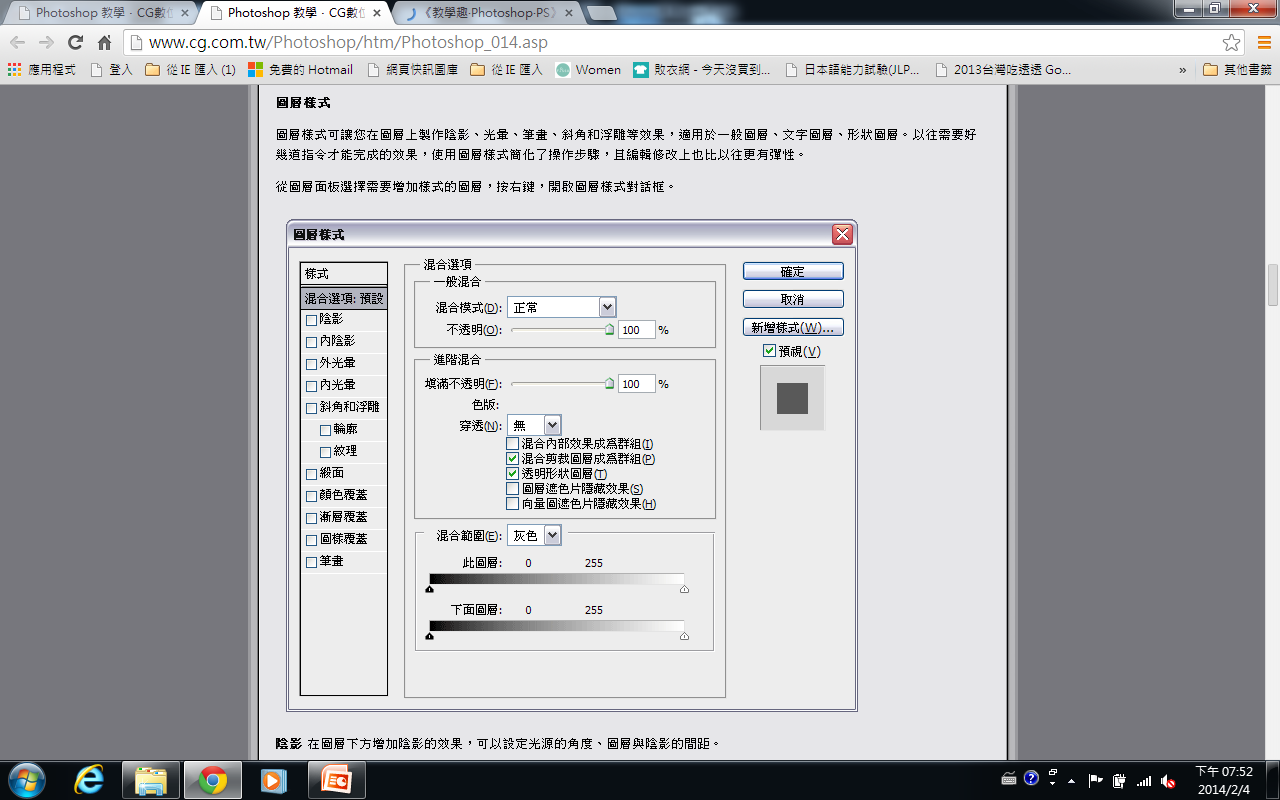 懇親文字圖層特效：筆畫、圖樣覆蓋、外光暈
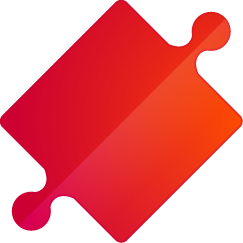 4
影像編輯-(1)功能介紹
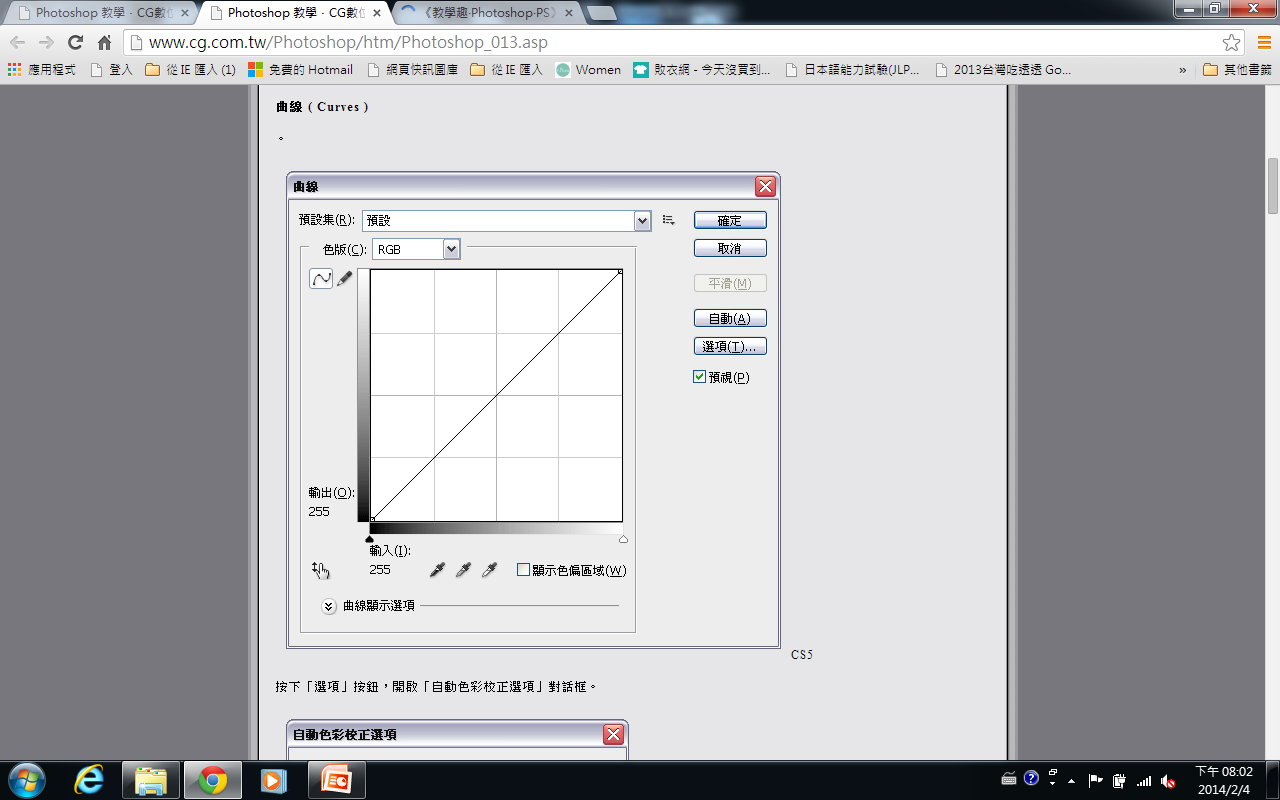 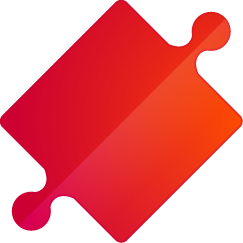 4
影像編輯-(1)功能介紹
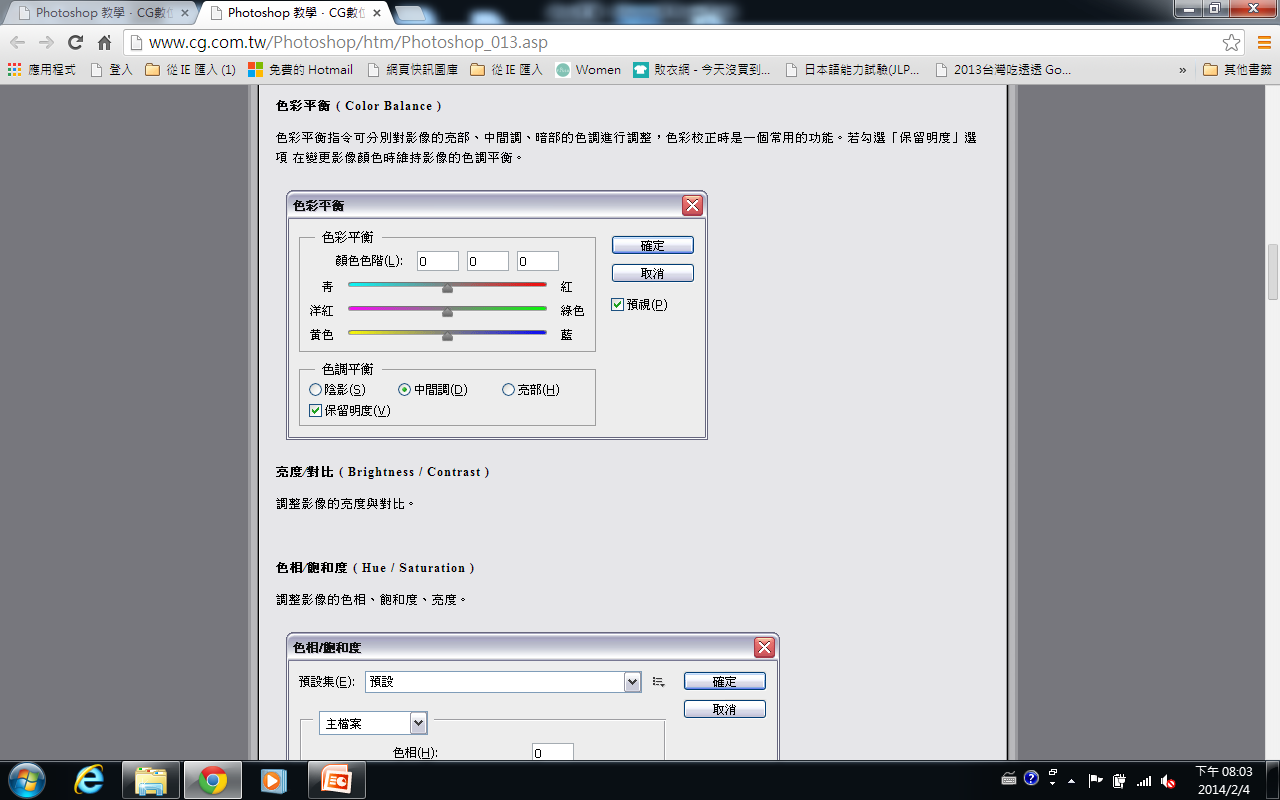 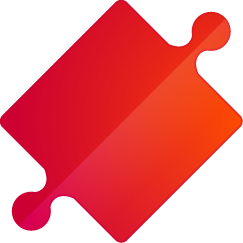 4
影像編輯-(1)功能介紹
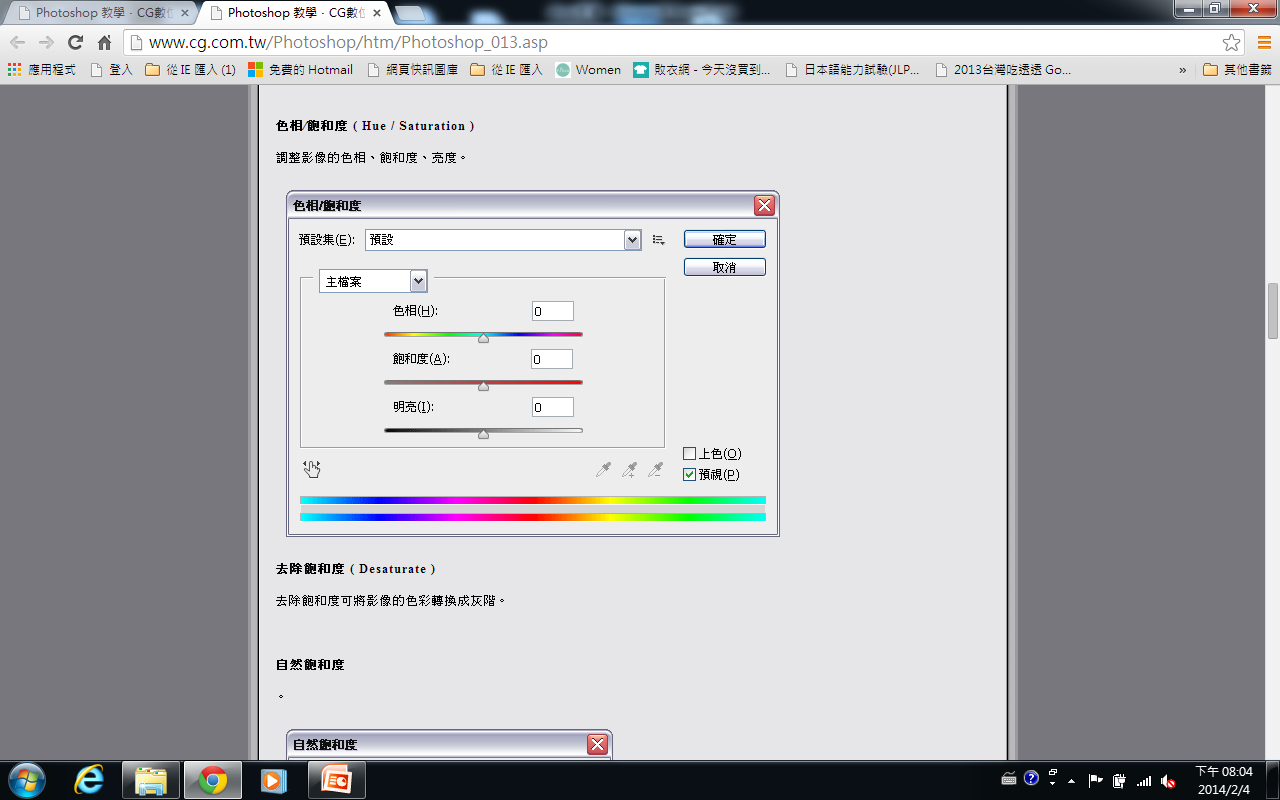 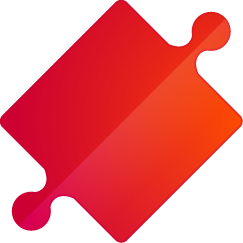 4
影像編輯-(1)功能介紹
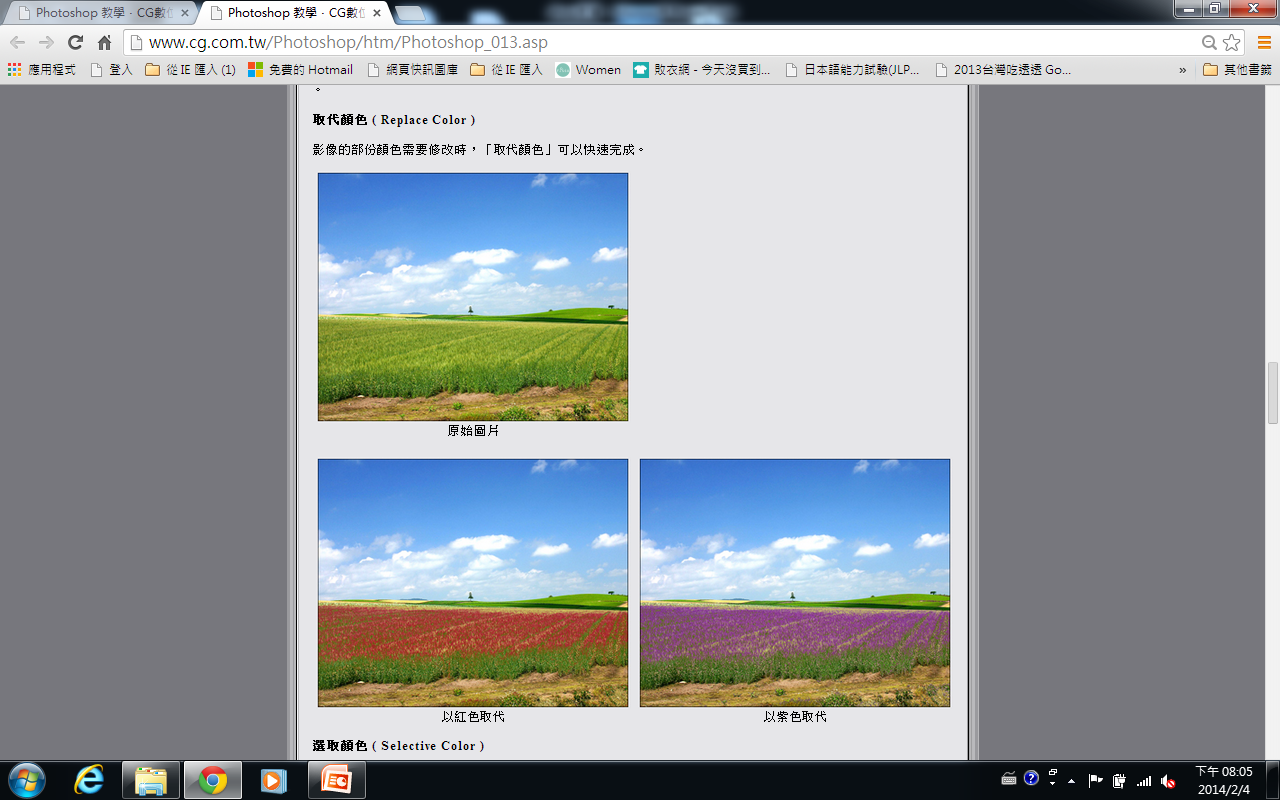 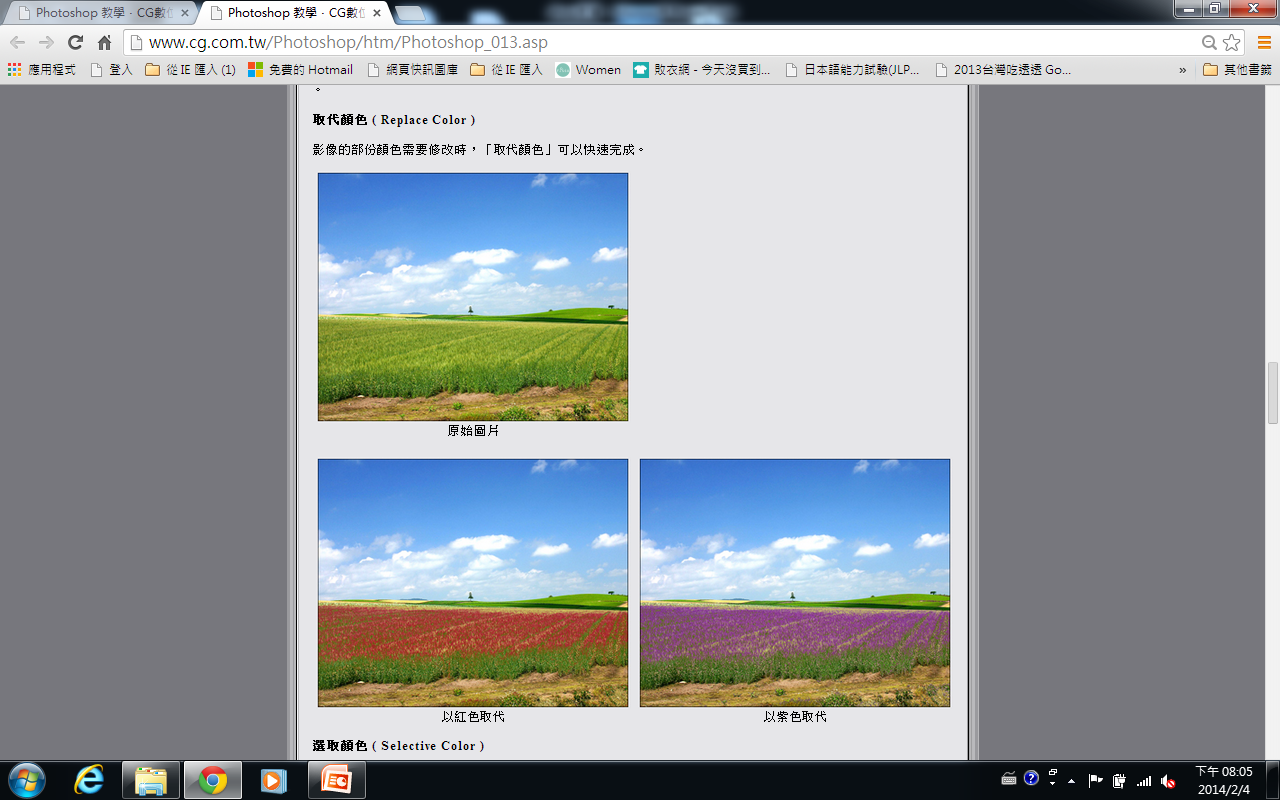 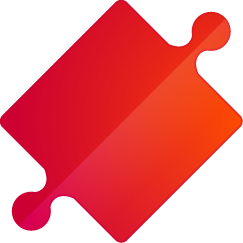 4
影像編輯-(2)濾鏡特效
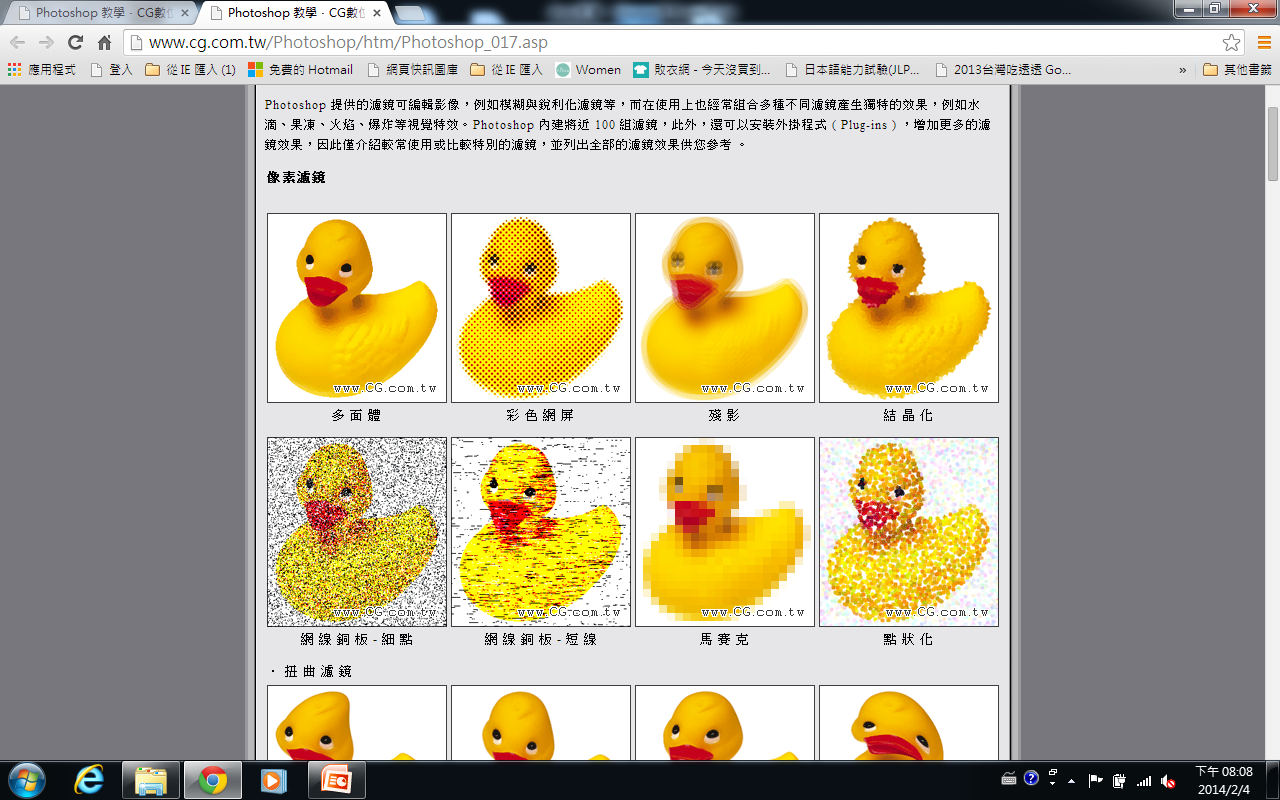 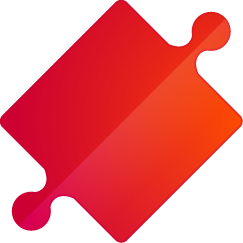 4
影像編輯-(2)濾鏡特效
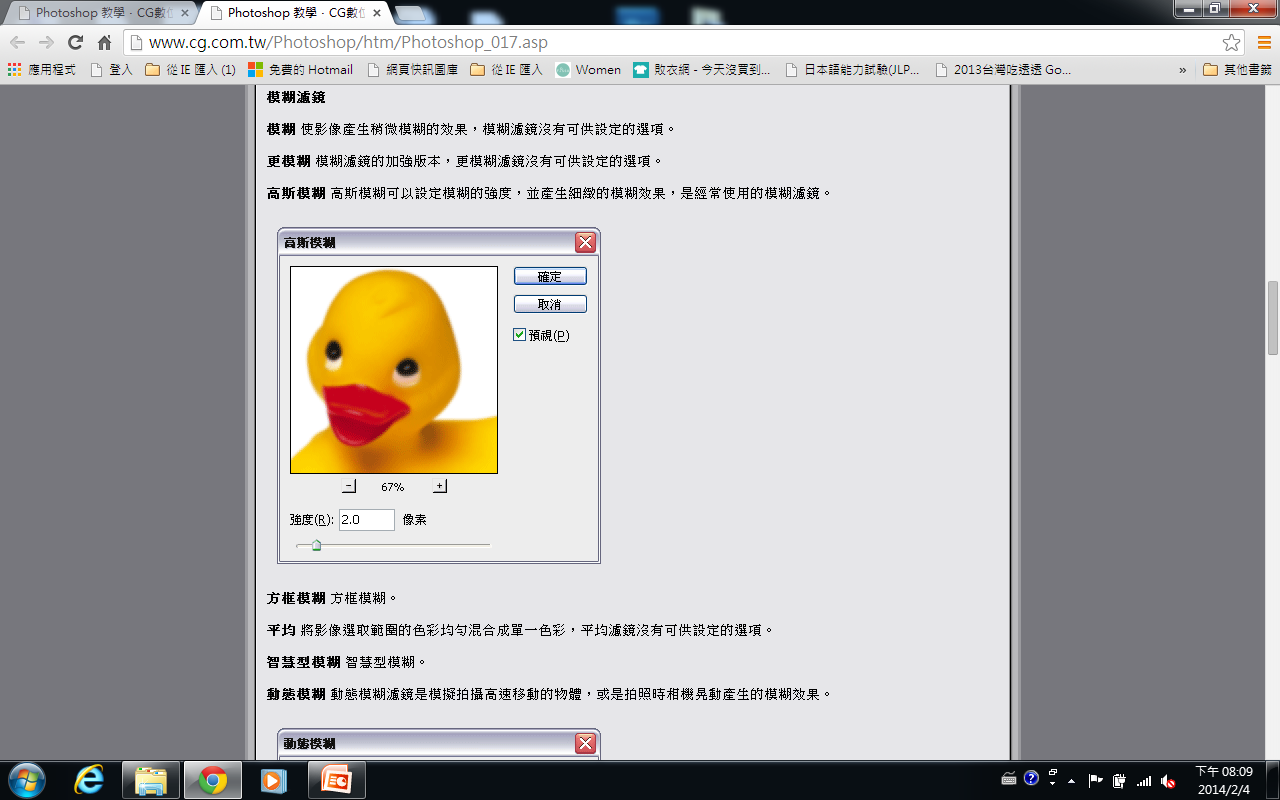 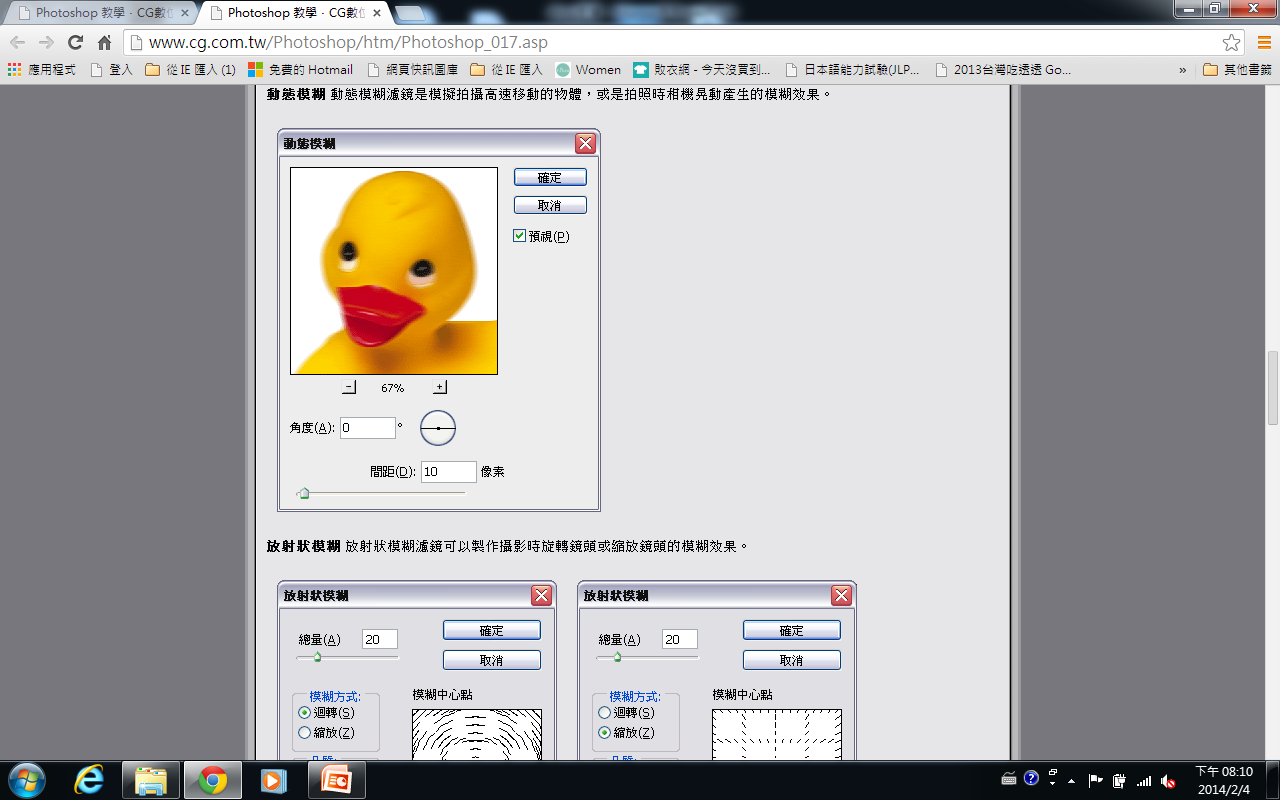 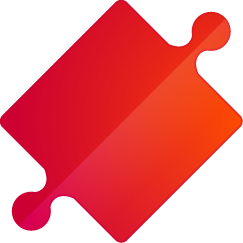 4
影像編輯-(2)濾鏡特效
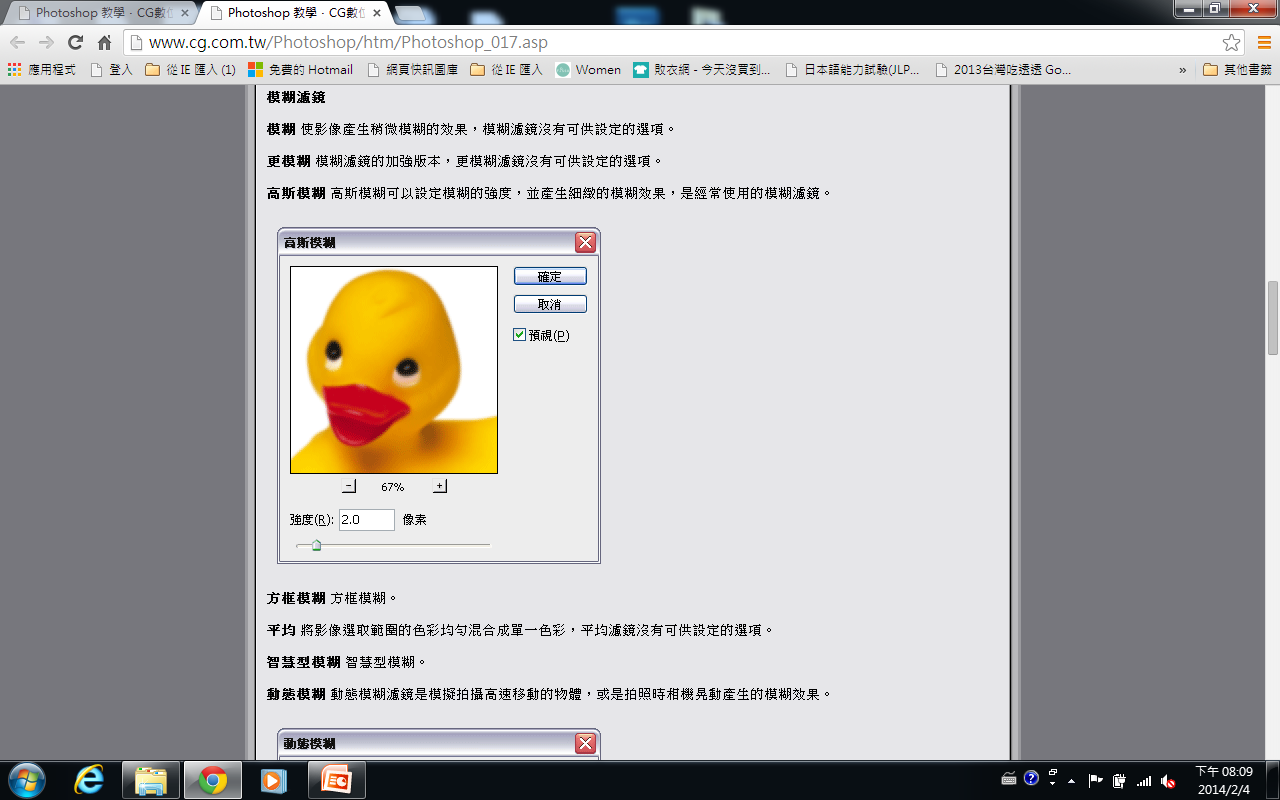 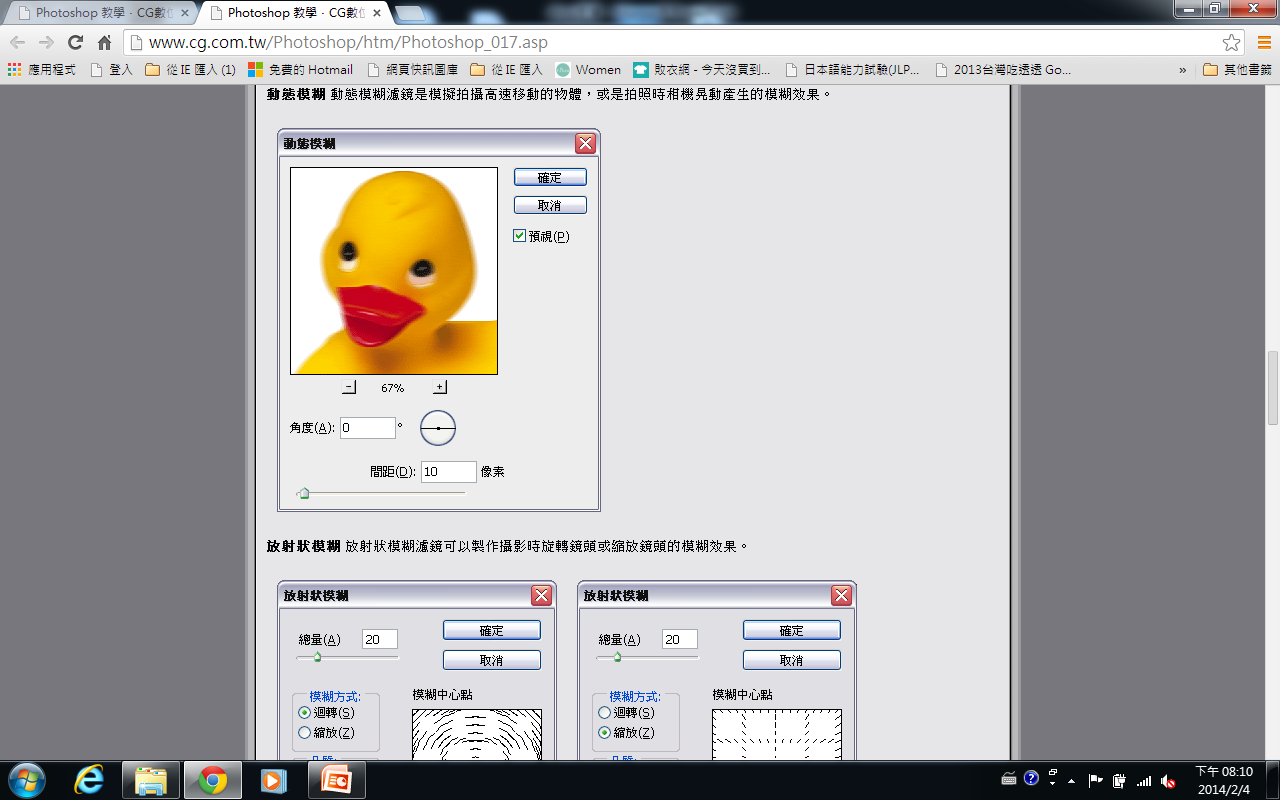 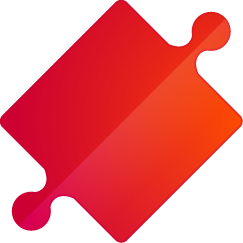 5
體驗一下下：名片製作
PHOTOSHOP實做
範例A:
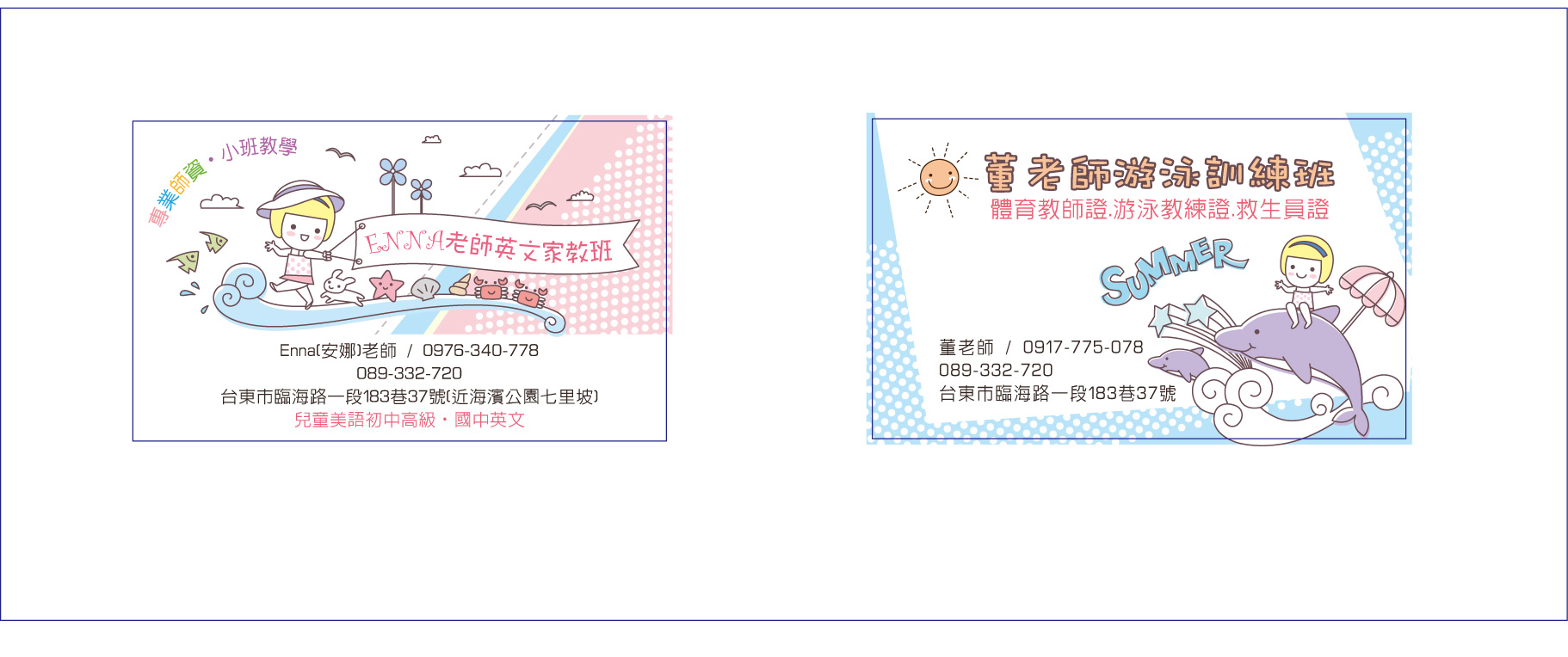 名片基本要素
1.公司行號名稱
2.名片持有人名稱或需描述內容
3.聯絡方式
範例B:
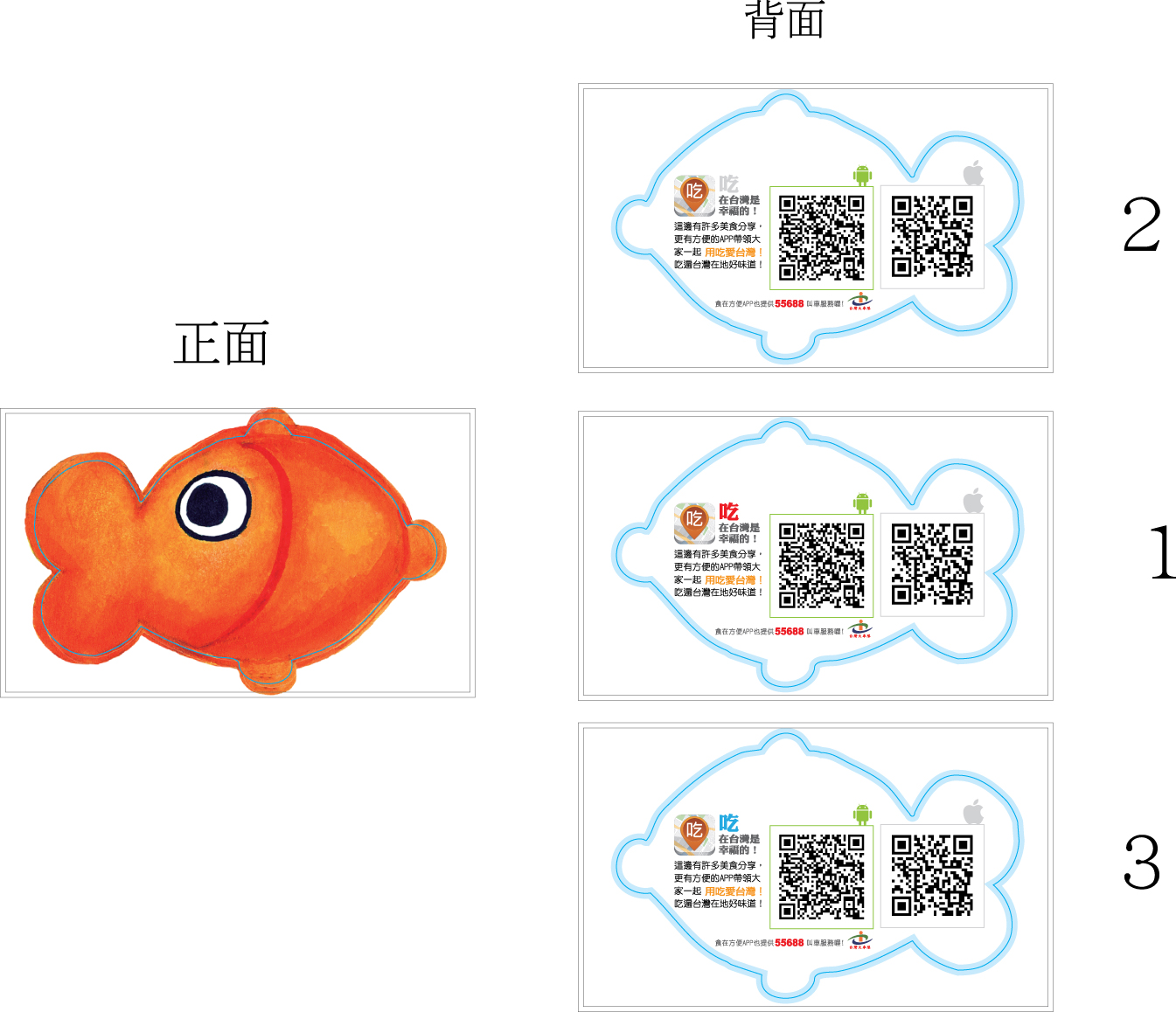 素材：logo、商標、slogan、公司行號、聯絡方式
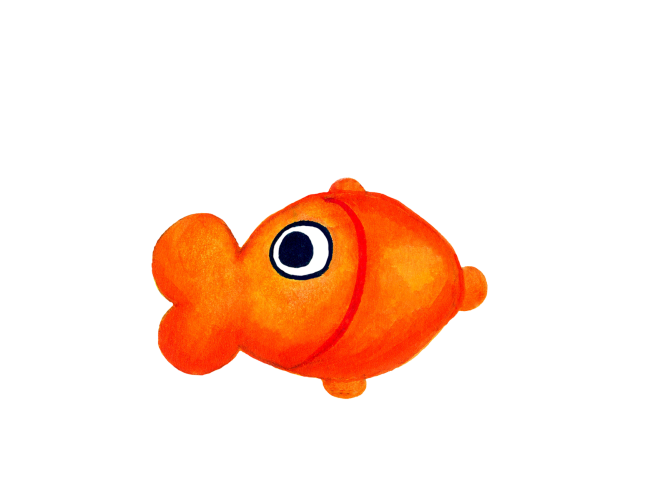 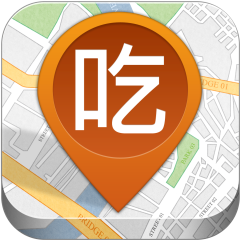 正
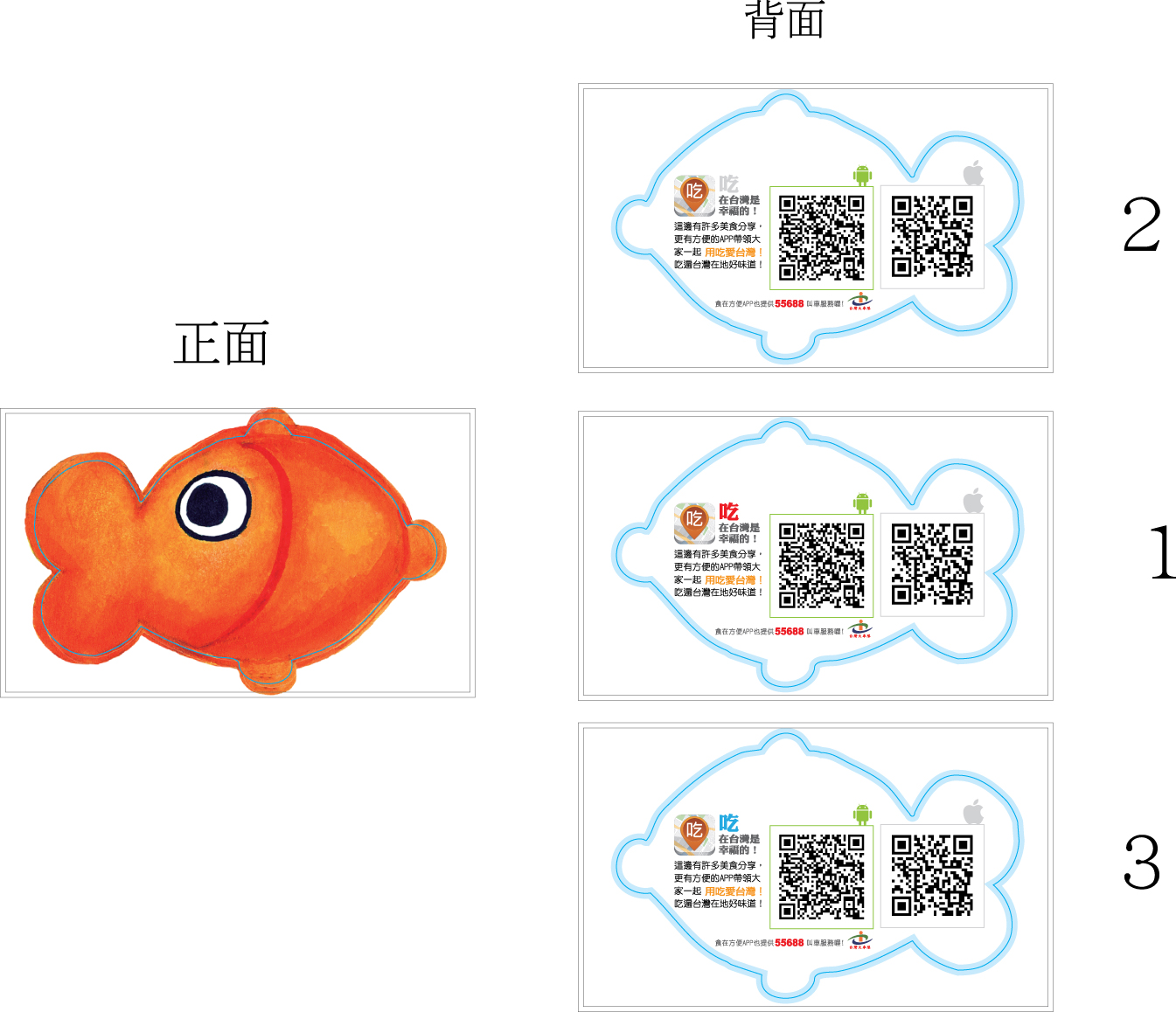 橘色魚行動科技有限公司
統一編號 : 54190436 
http://www.web393.com/54190436
食在方便讓您對於“找吃的”這件事情，變得很簡單！ 它包含了許多在地網友推薦的好店，小攤子或餐廳，並結合地圖服務，讓您可以很容易找到店家。歡迎和我們一起「用吃愛台灣」!
反
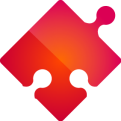 THANK YOU!!